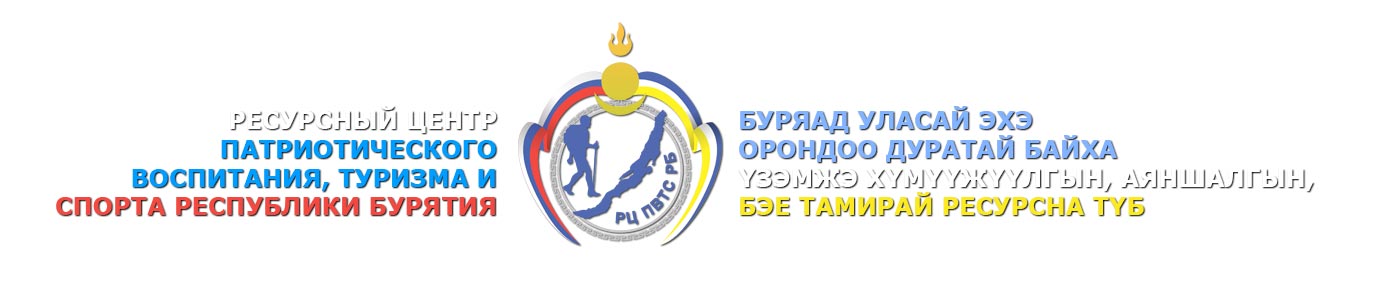 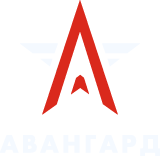 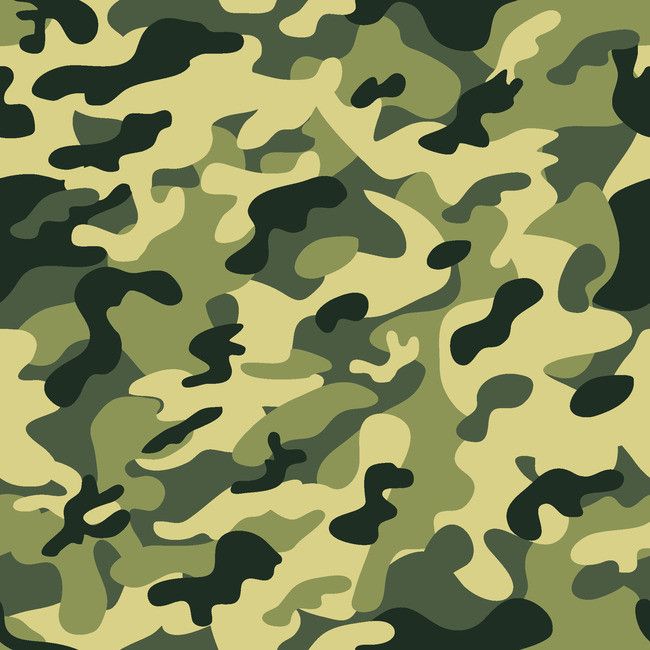 Решение Президента Российской Федерации   
от 13 марта 2019 г. № 443
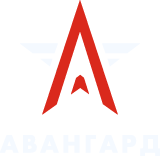 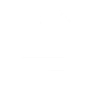 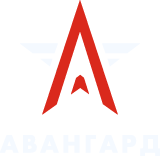 Концепция федеральной системы подготовки граждан Российской Федерации к военной службе на период до 2024 года, утвержденной распоряжением Правительства Российской Федерации от 3 февраля 2010 г. № 134-р
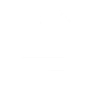 Учебно-методический центр военно-патриотического воспитания молодежи
АВАНГАРД – это Армейская Воля, Атака, Напор, 
Гордость, Активность – России Дозор
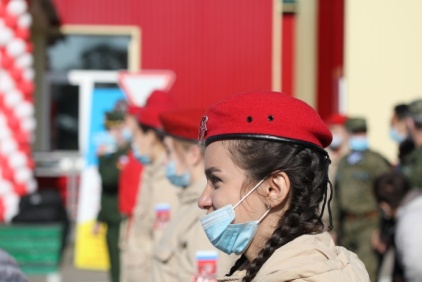 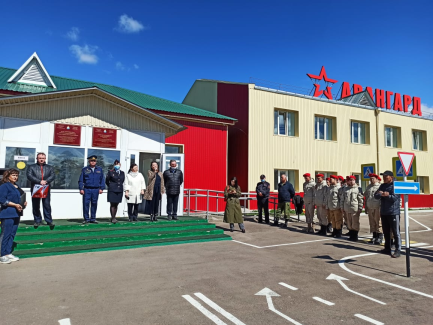 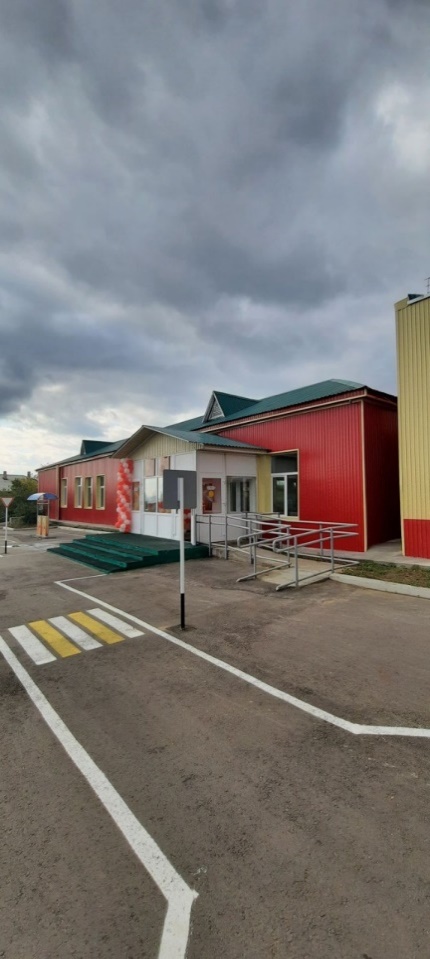 Адрес:
г. Улан-Удэ, 
ул. Новгородская, д.2
Страница 2
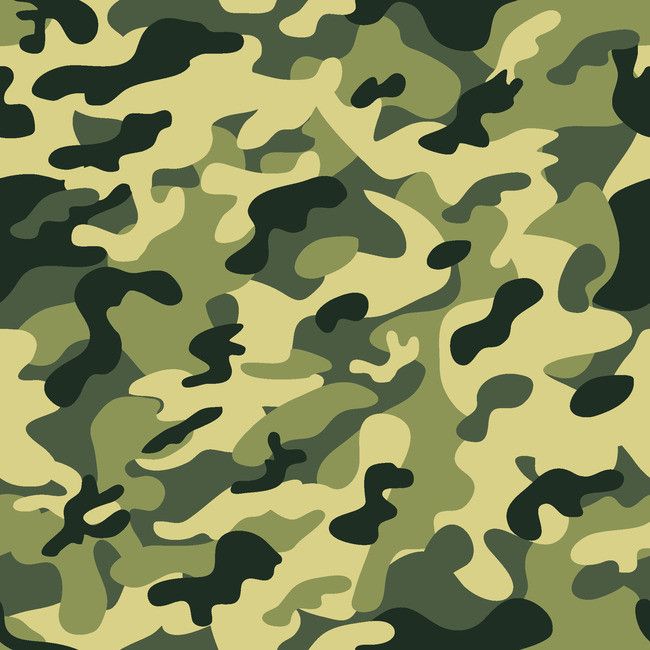 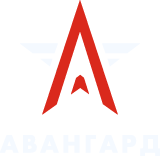 29.09.2020 г. 
Торжественное открытие учебно-методического центра «Авангард»
Учебно-методический центр военно-патриотического воспитания молодежи
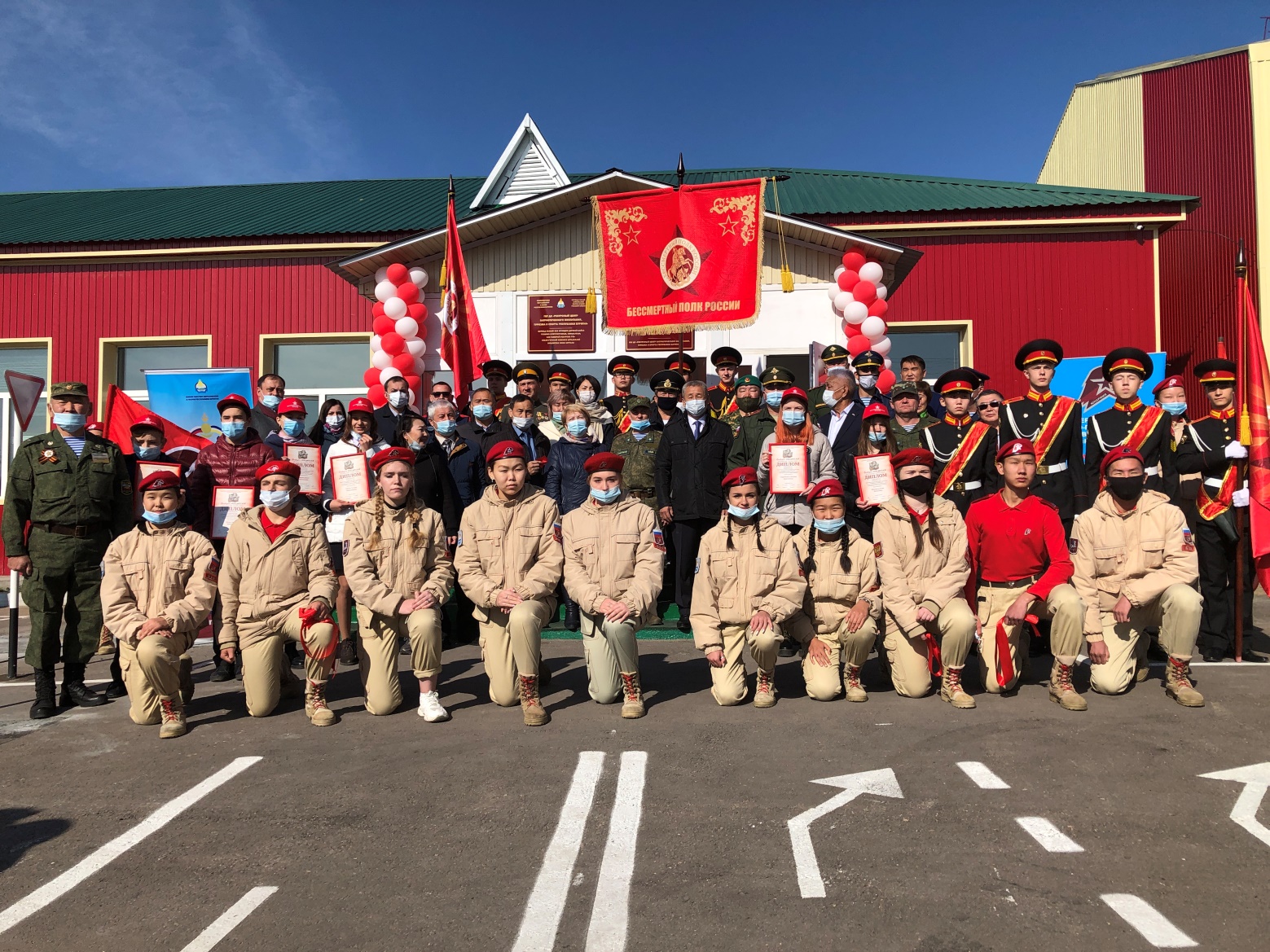 Партнеры:
36-ая Общевойсковая Армия Восточного военного округа
Военный комиссариат Республики Бурятия
ДОСААФ в Республике Бурятия
Страница 3
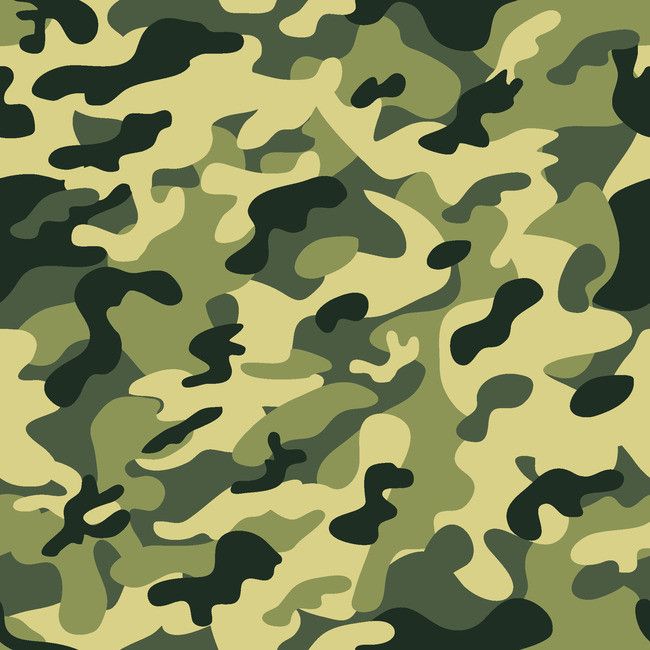 10 000 000
КАПИТАЛЬНЫЙ РЕМОНТ
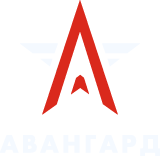 руб.
2019
2020
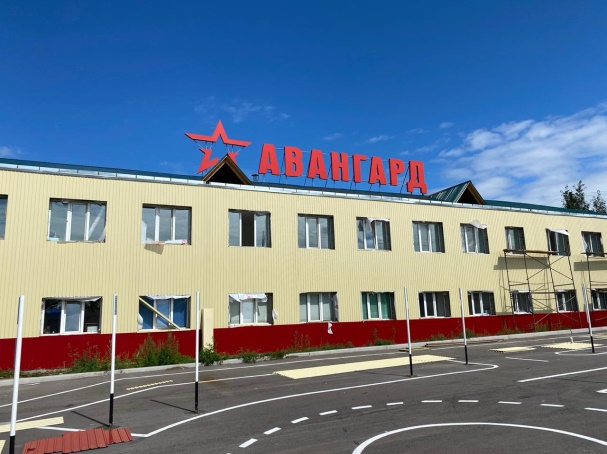 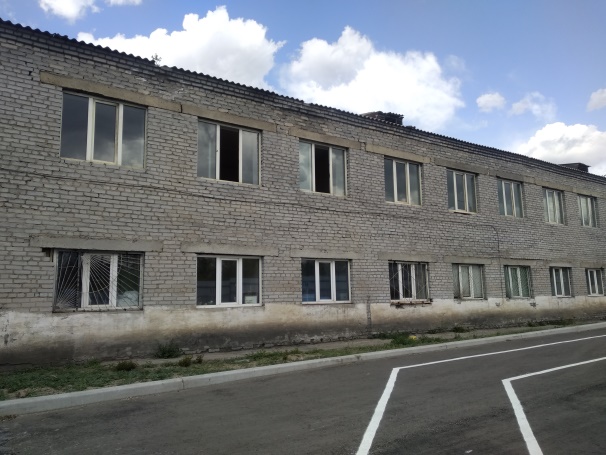 Основное двухэтажное
здание 
1978 г.
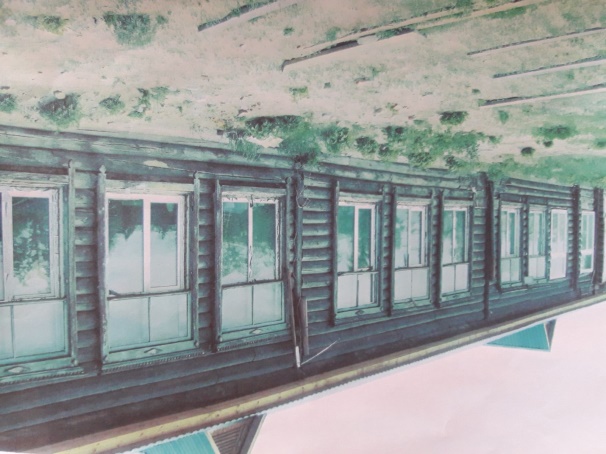 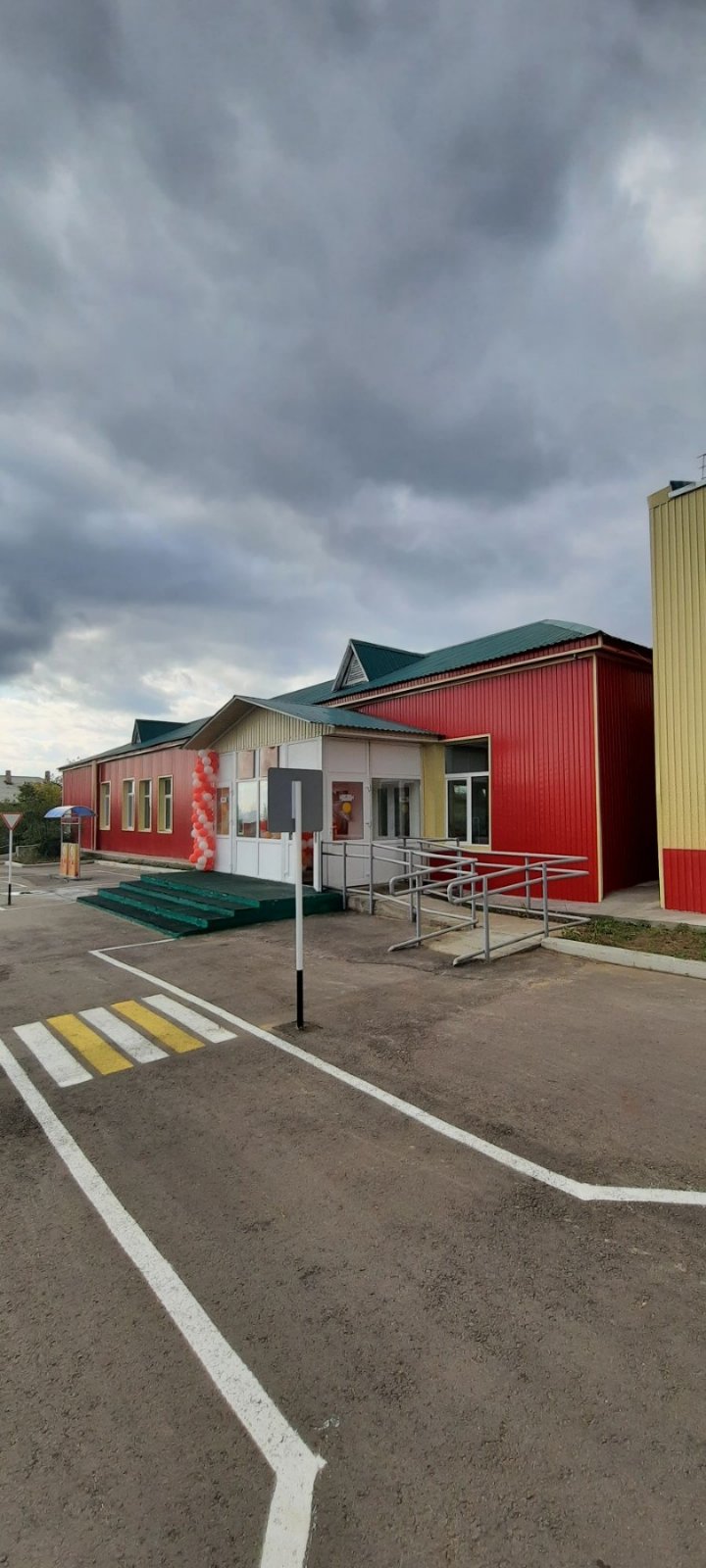 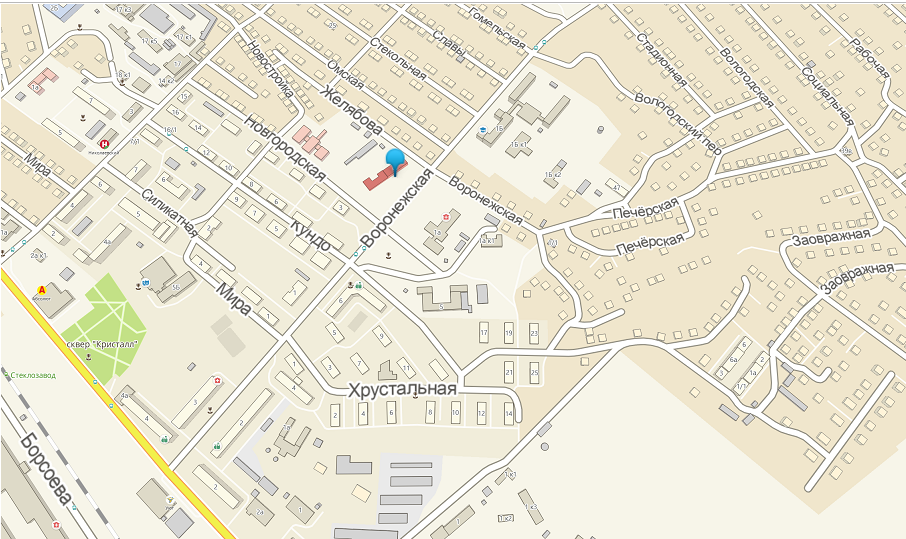 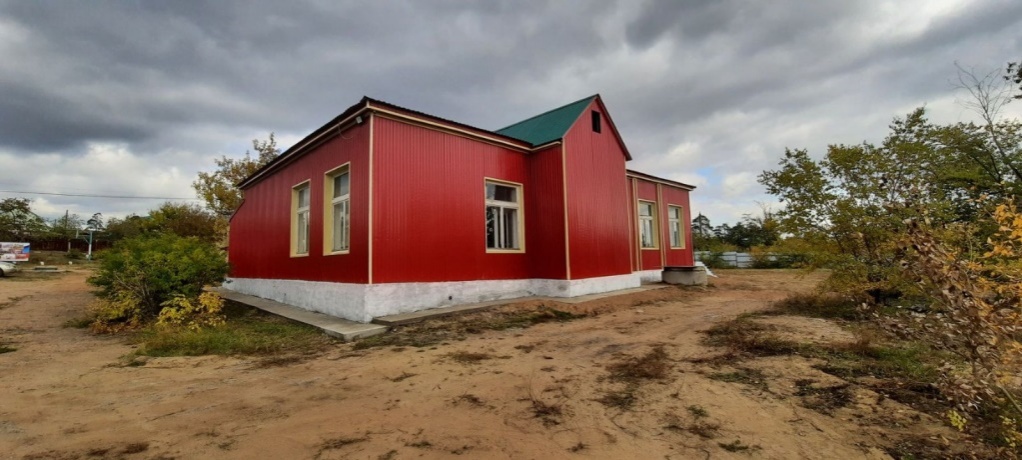 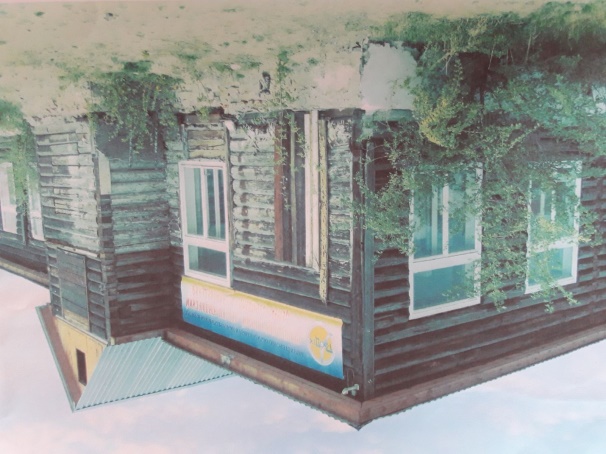 Деревянное одноэтажное здание –пристрой
1938 г.
Страница 4
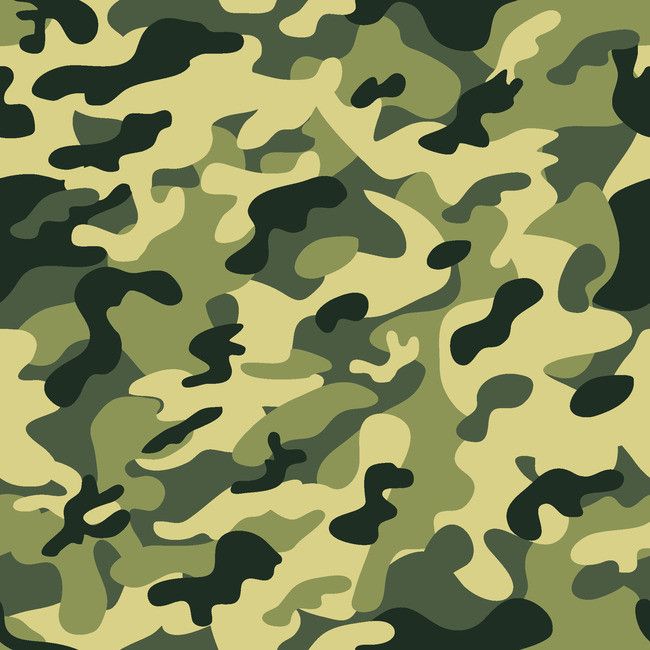 10 000 000
КАПИТАЛЬНЫЙ РЕМОНТ
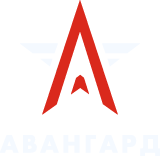 руб.
2019
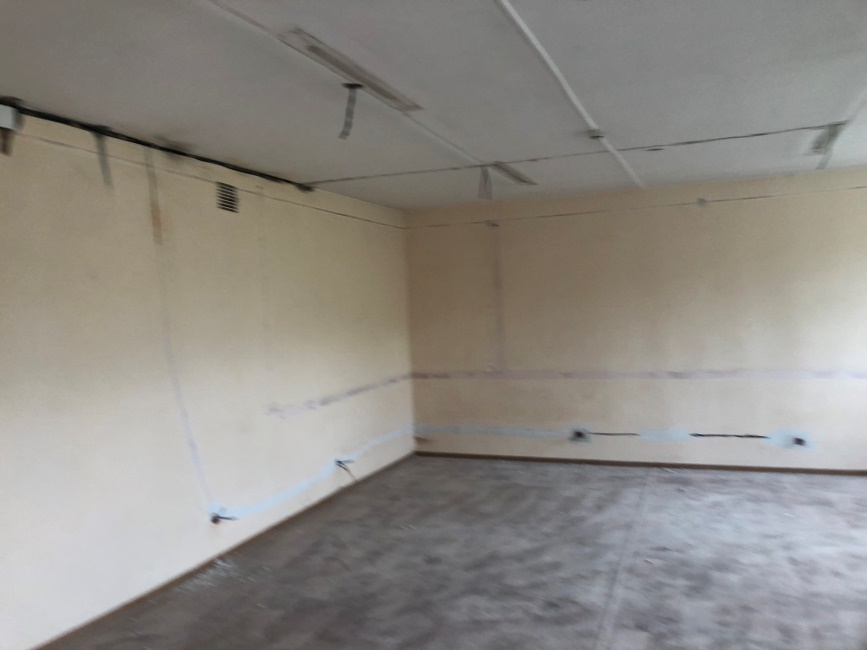 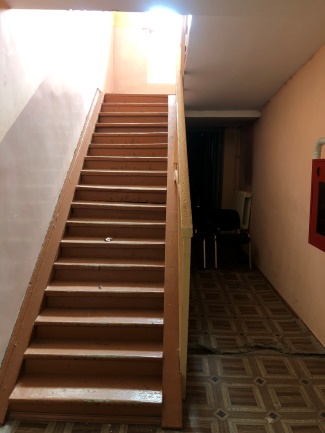 Учебно-методический центр военно-патриотического воспитания молодежи
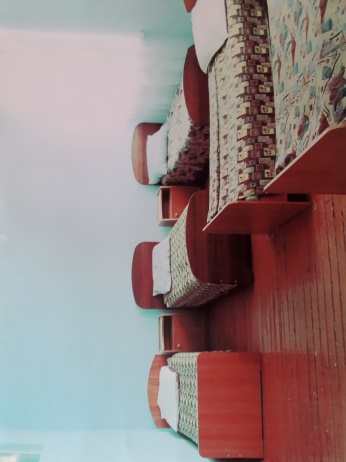 2020
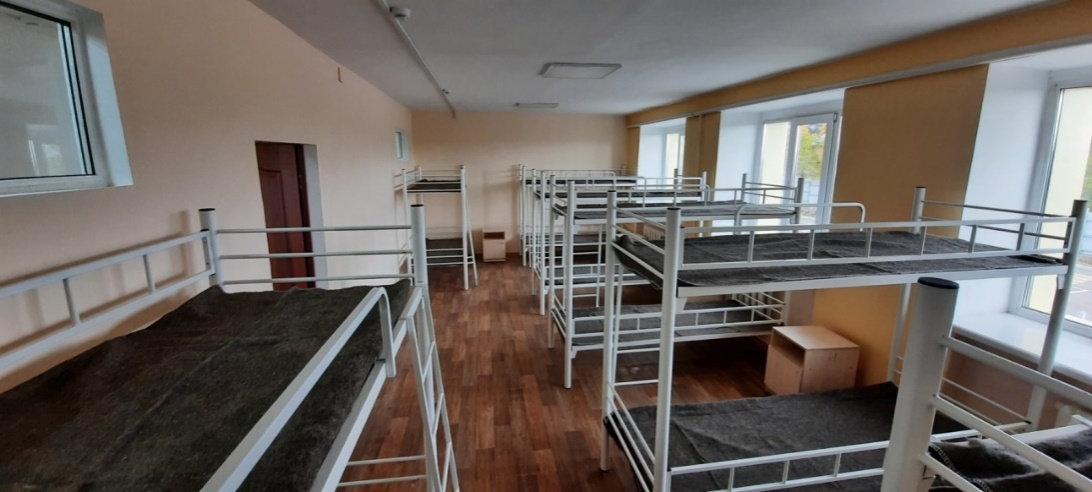 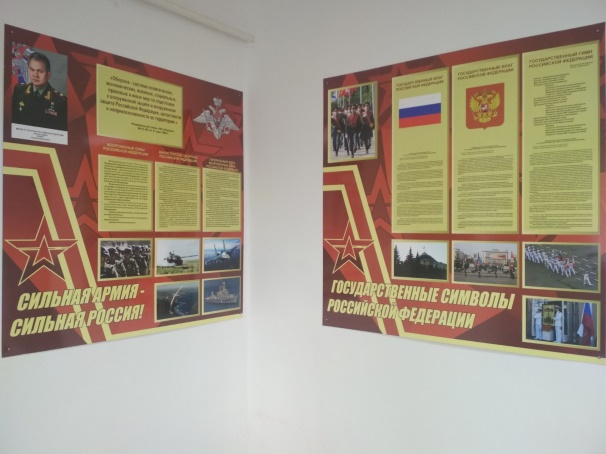 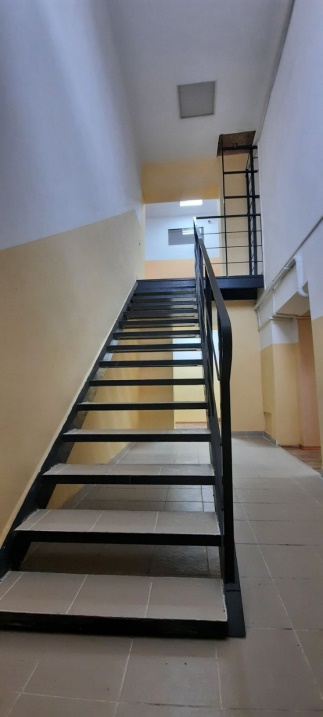 Страница 5
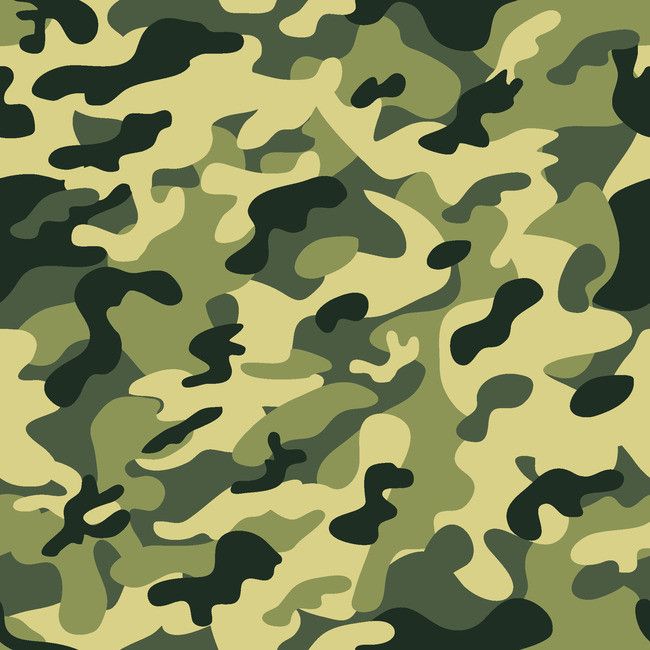 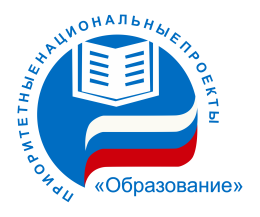 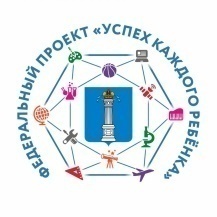 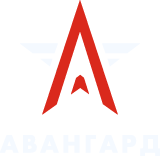 2020 г. - 3 335 483
Оборудование в рамках программы создания новых мест в системе ДО.
руб.
Учебно-методический центр военно-патриотического воспитания молодежи
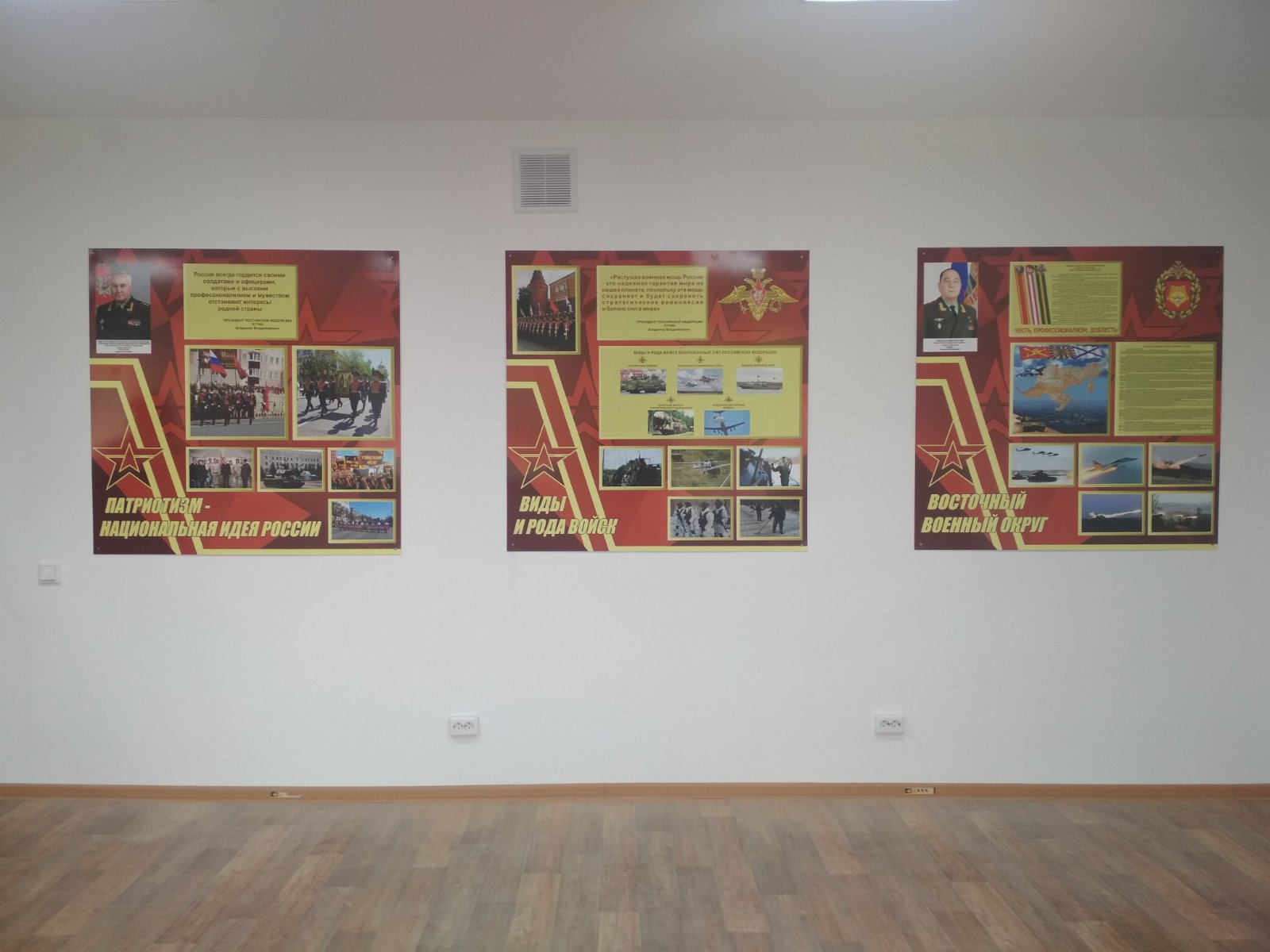 158 
наименований:
Мебель
Офисная техника
Оргтехника
Учебно-методические материалы
Учебники и наглядные пособия
Макеты вооружения
Муляжи и манекены
Наборы для походов
Радио- и аудиоустройства
Спортивный инвентарь
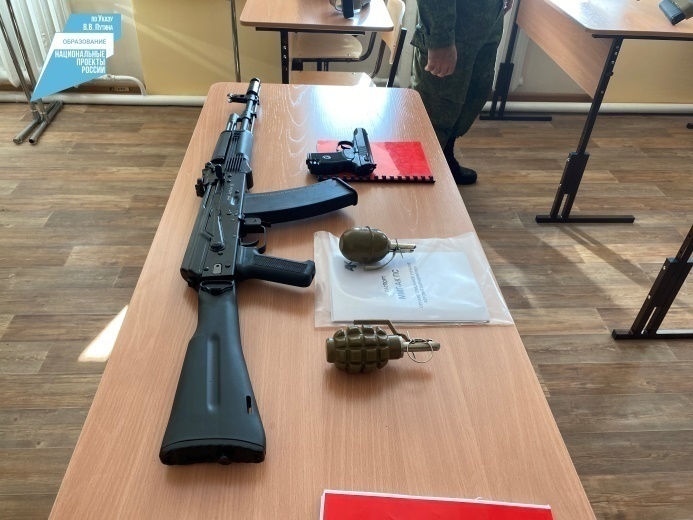 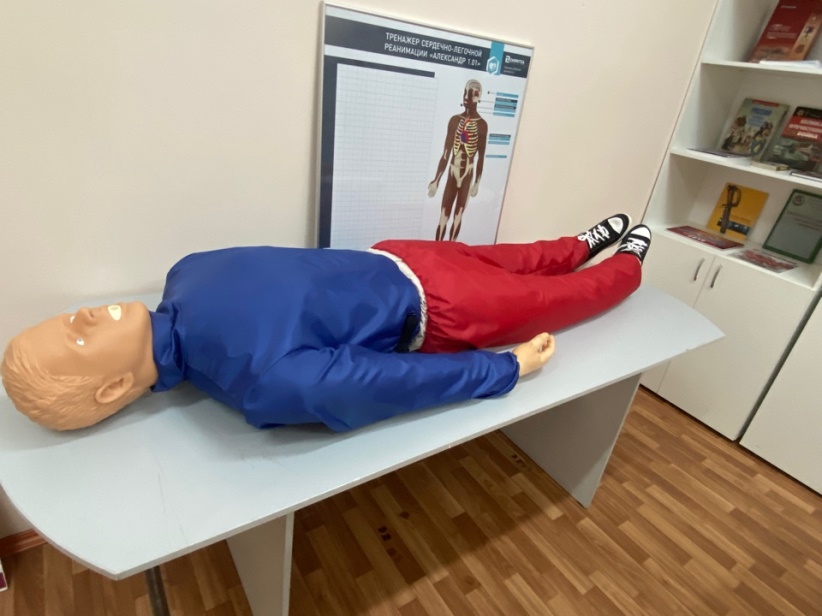 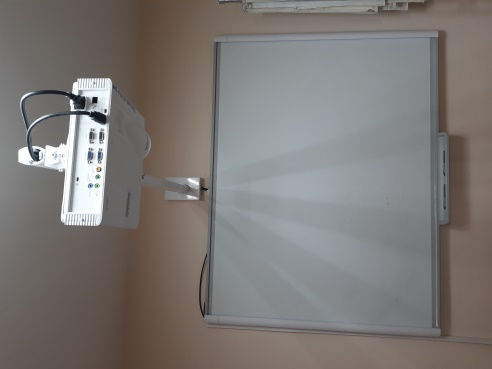 Приобретено
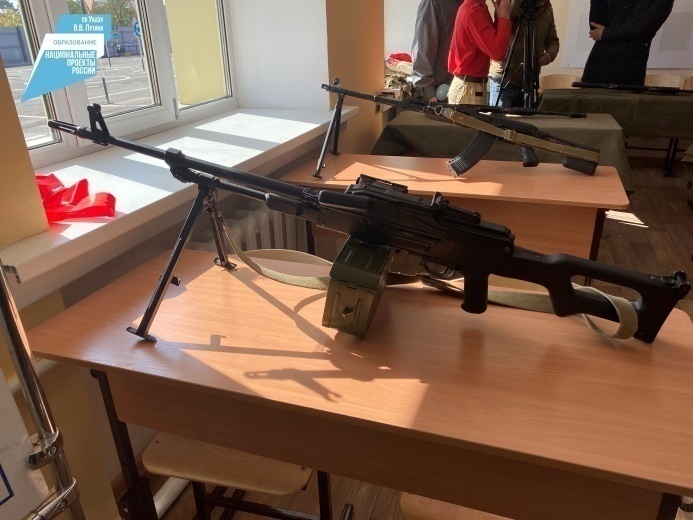 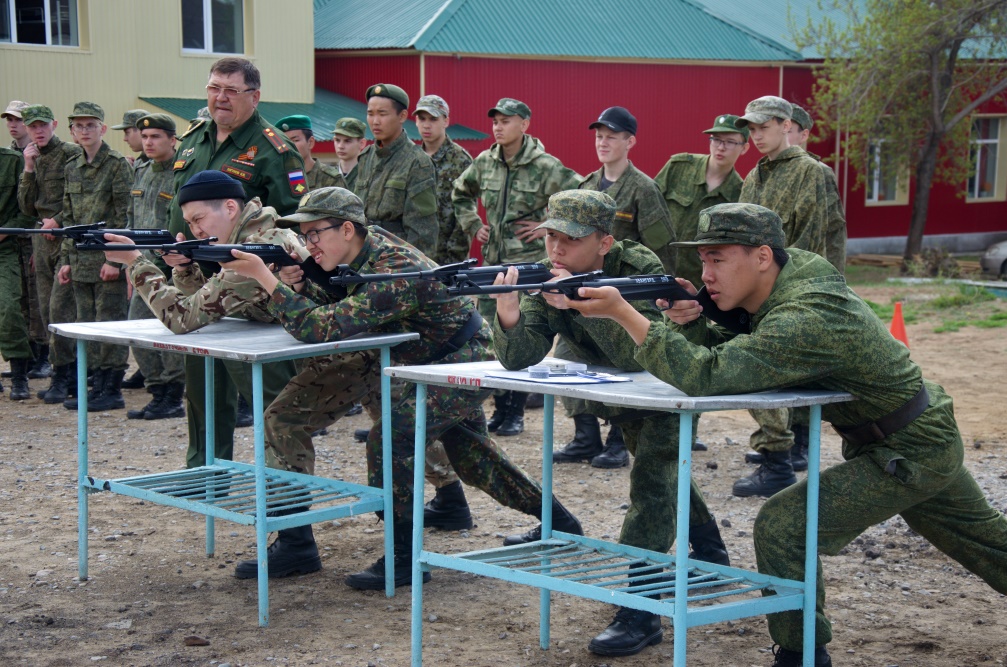 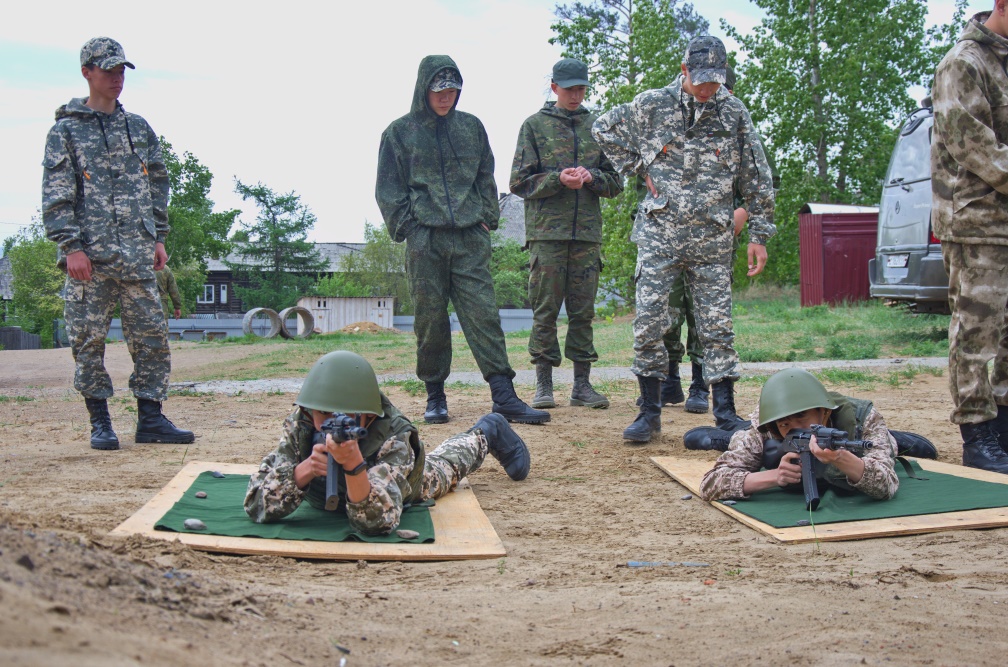 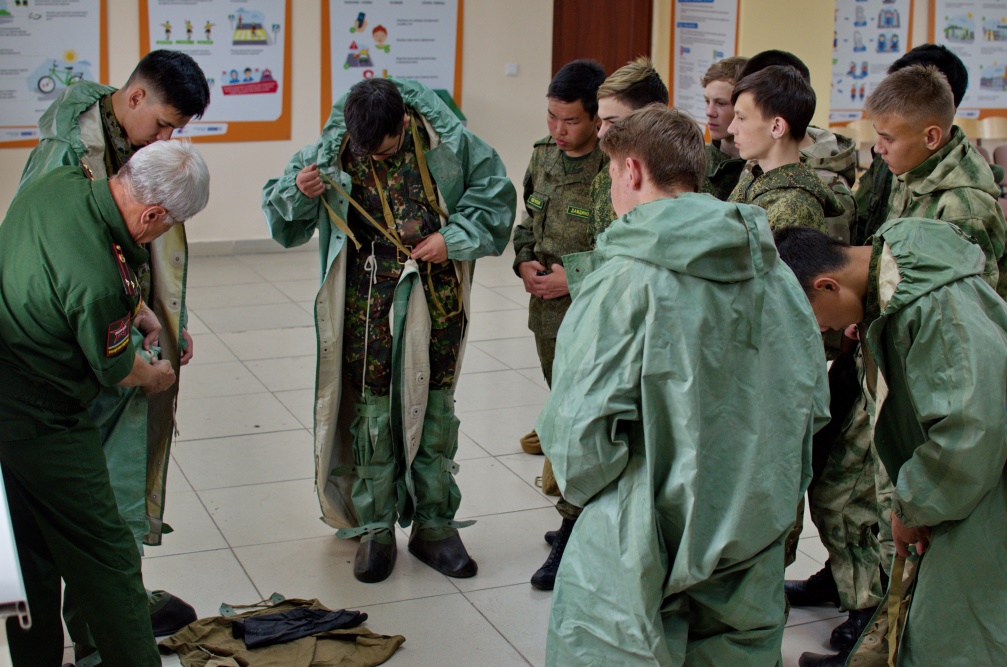 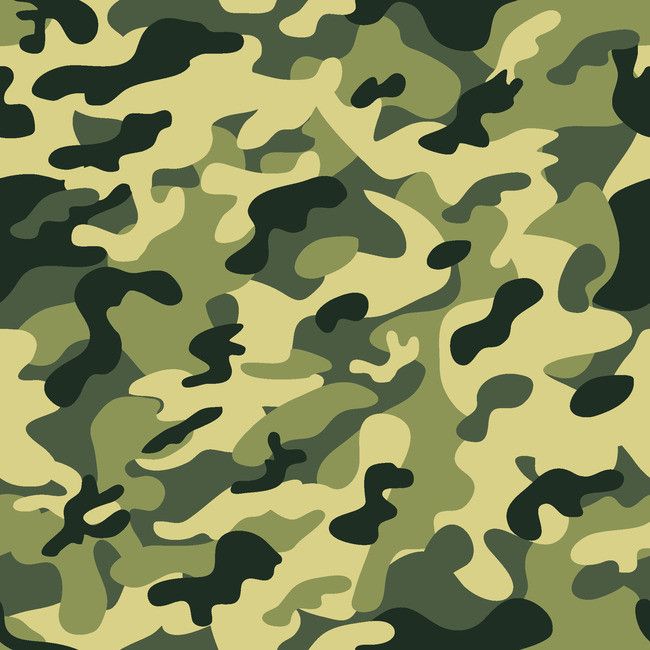 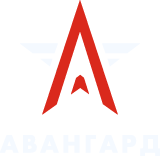 Основные виды деятельности:
Учебные сборы по допризывной подготовке для школьников и студентов ССУЗов;
Краткосрочные курсы повышения квалификации  для организаторов военно-патриотической работы и преподавателей предмета «Основы безопасности жизнедеятельности»;
Военно-патриотические мероприятия для обучающихся, в том числе для юнармейцев и кадет.
Учебно-методический центр военно-патриотического воспитания молодежи
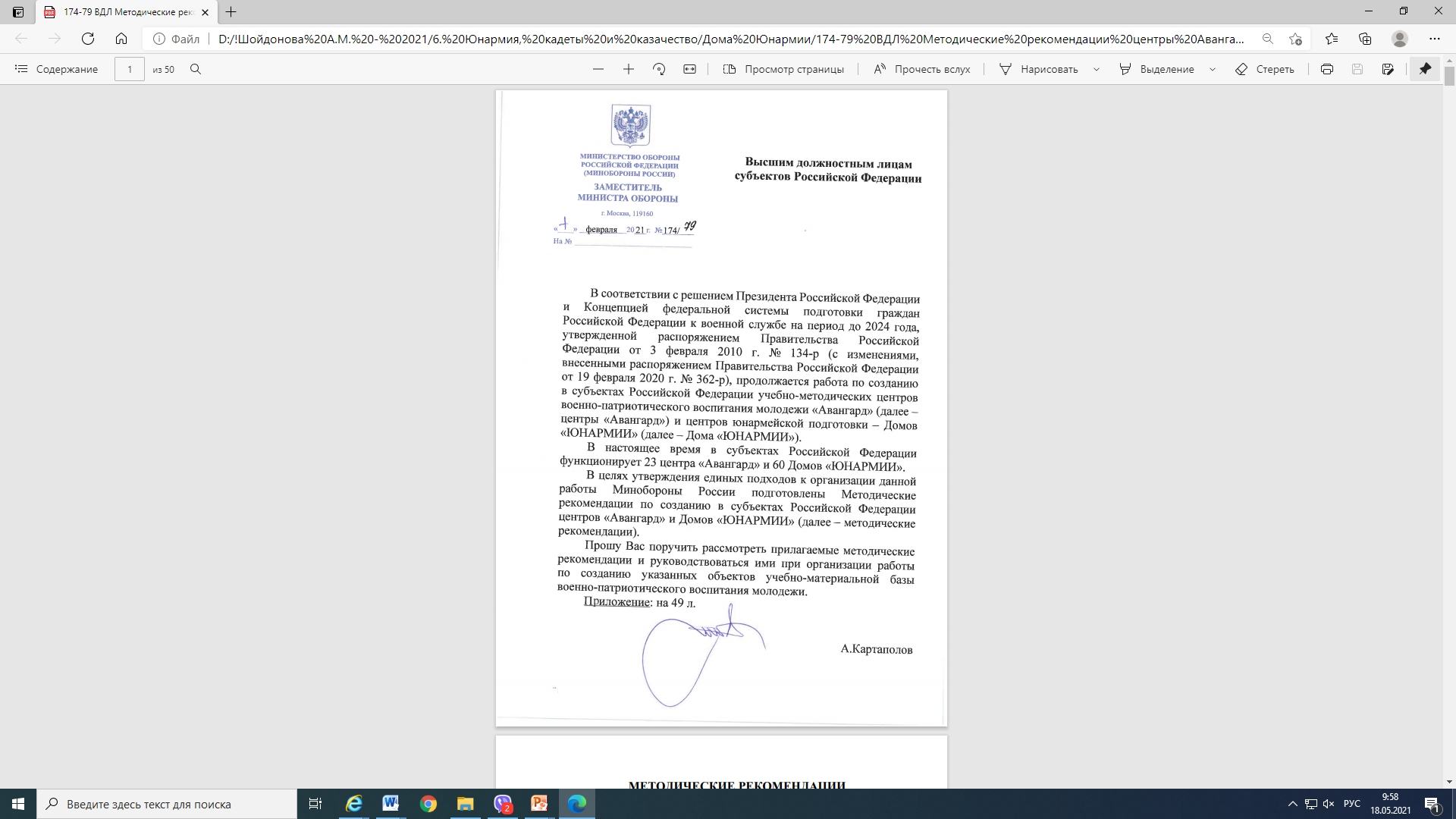 Дополнительные проекты:

ВВПОД «Юнармия»
Казачья культура
Автогородок, мобильная лаборатория безопасности
Юный пожарный, Школа безопасности, Юный спасатель
Мероприятия туристского, краеведческого и спортивного направлений
Страница 7
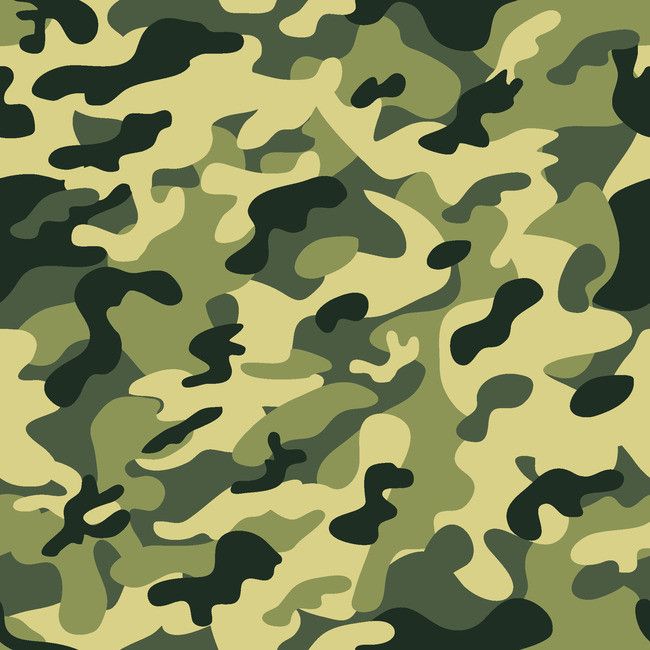 Республиканские учебно-методические сборы с руководителями 
и педагогическими работниками образовательных учреждений, 
осуществляющих обучение граждан начальным знаниям в области 
обороны и их подготовку по основам военной службы
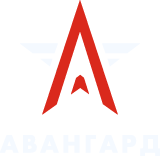 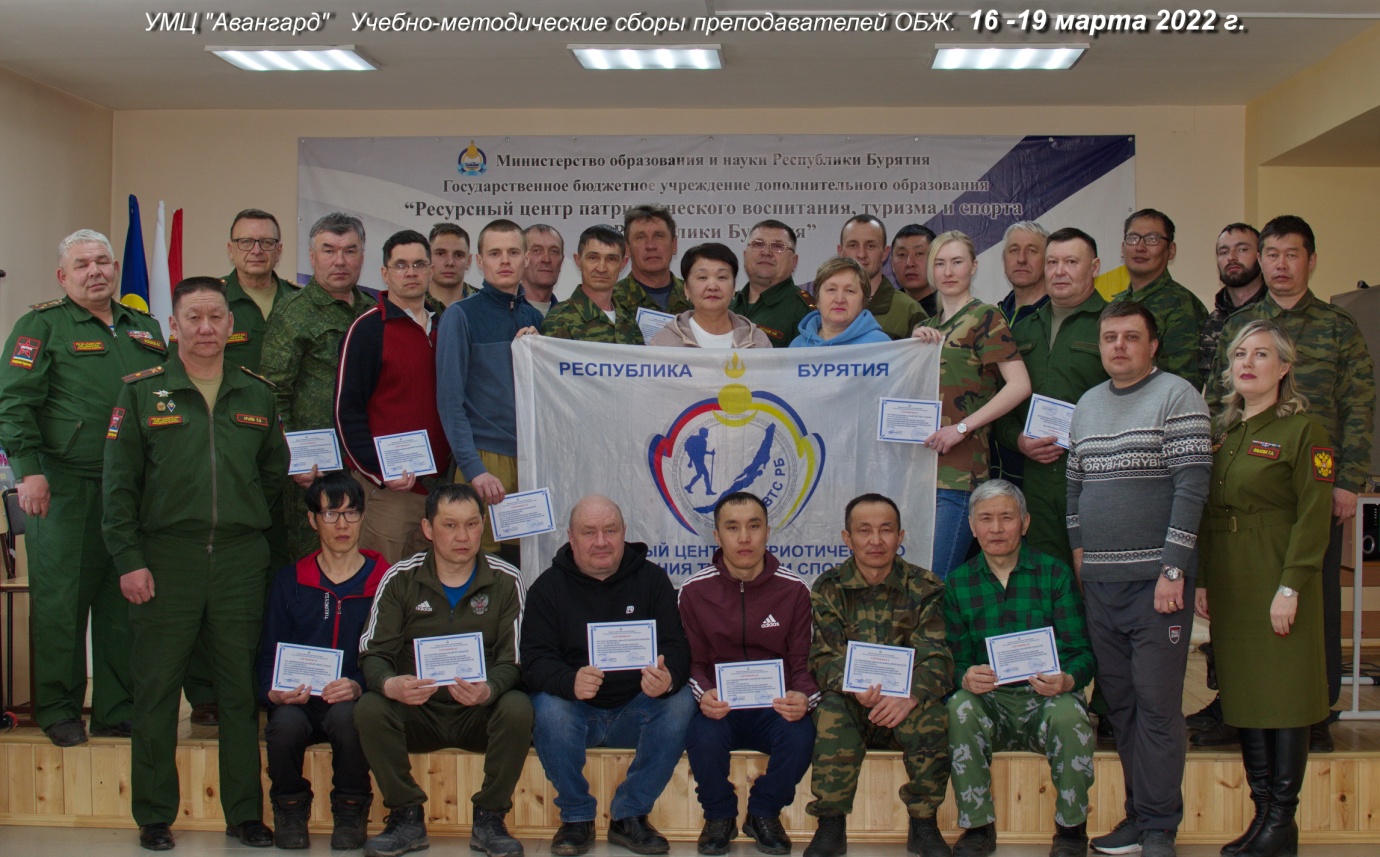 Учебно-методический центр военно-патриотического воспитания молодежи
Программа курсов:
Основы безопасности военной службы.
Общевоинские Уставы.
Основы военной топографии.
Строевая подготовка. 
Радиационно-химическая биологическая  защита. 
Первая доврачебная  помощь.
Огневая подготовка: меры безопасности при выполнении стрельб из АК-74, неполная  сборка разборка АК-74, снаряжение  магазина АК-74.
Подготовка по военно-учетным специальностям. Правила приема граждан в высшие военные учебные заведения.
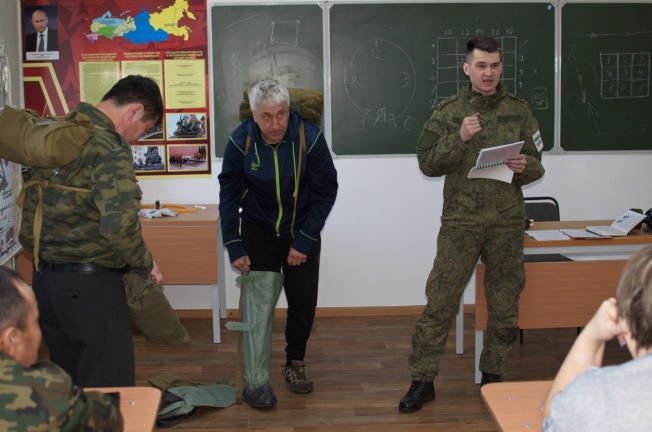 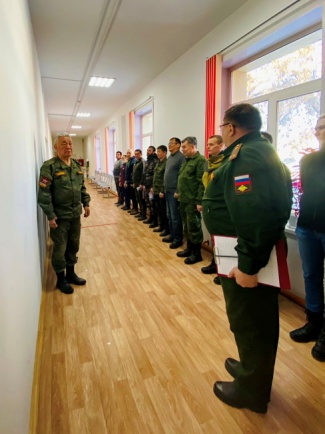 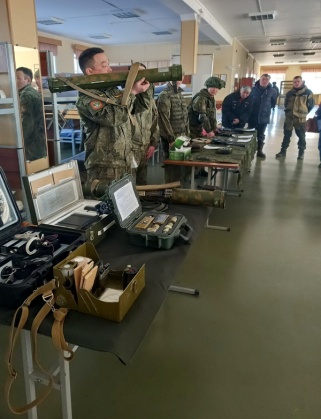 Страница 8
Приказ Минобороны РФ и Министерства образования и науки РФ от 24 февраля 2010 г. N 96/134"Об утверждении Инструкции об организации обучения граждан Российской Федерации начальным знаниям в области обороны и их подготовки по основам военной службы в образовательных учреждениях среднего (полного) общего образования, образовательных учреждениях начального профессионального и среднего профессионального образования и учебных пунктах"
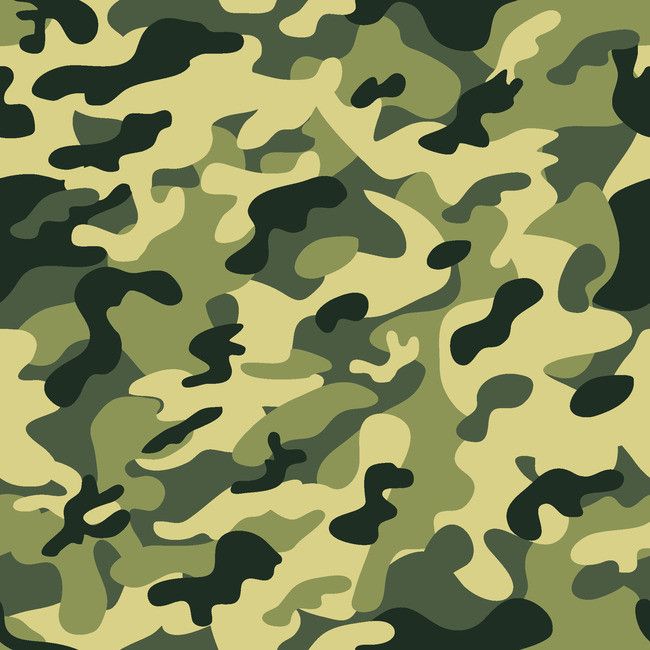 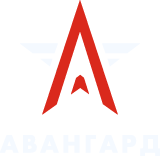 Учебно-методический центр военно-патриотического воспитания молодежи
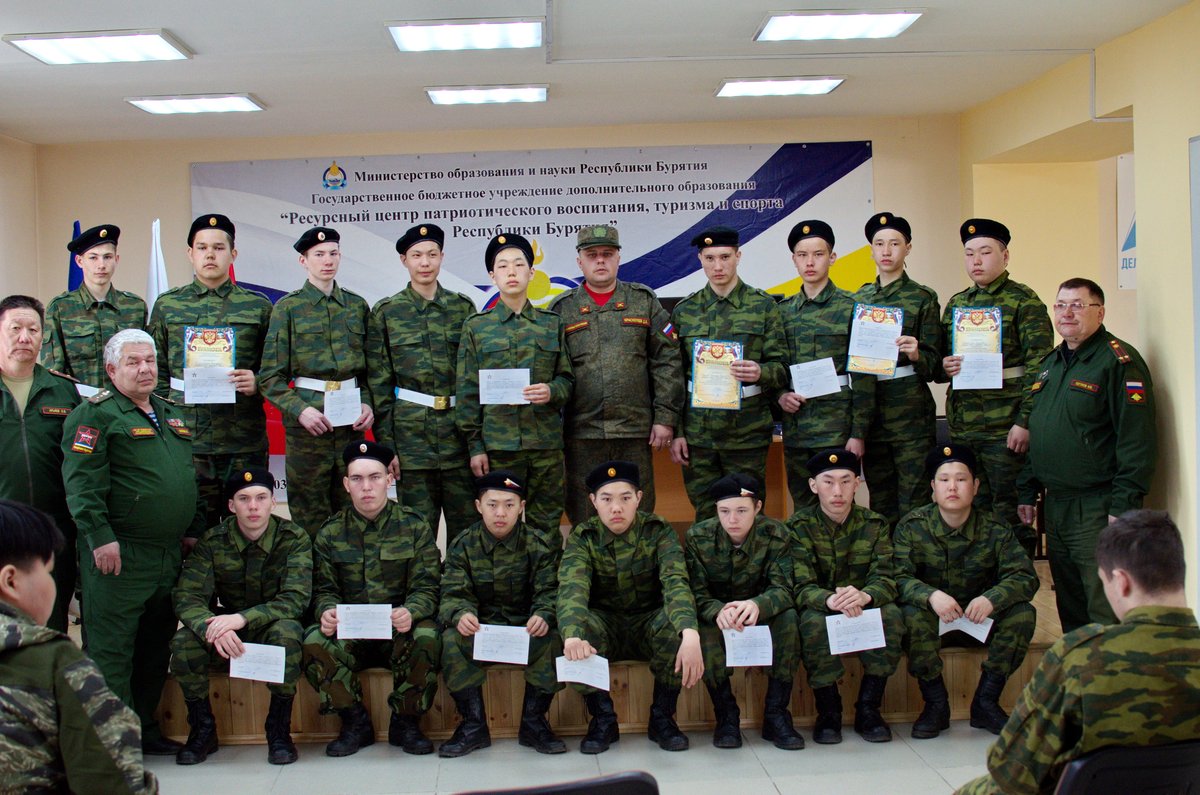 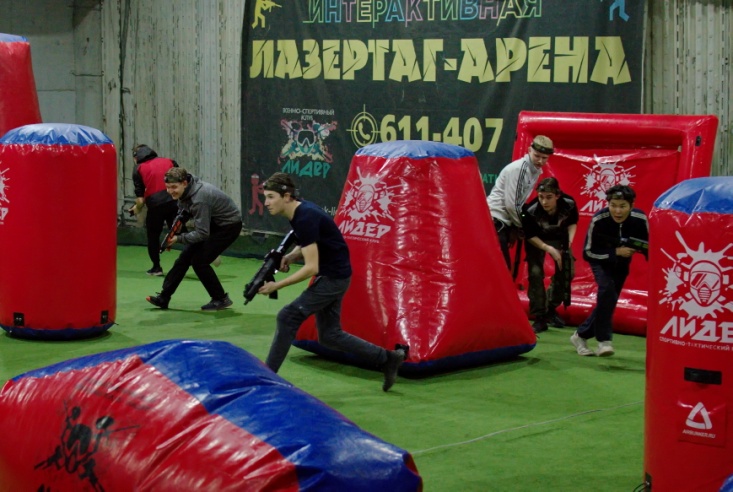 Страница 11
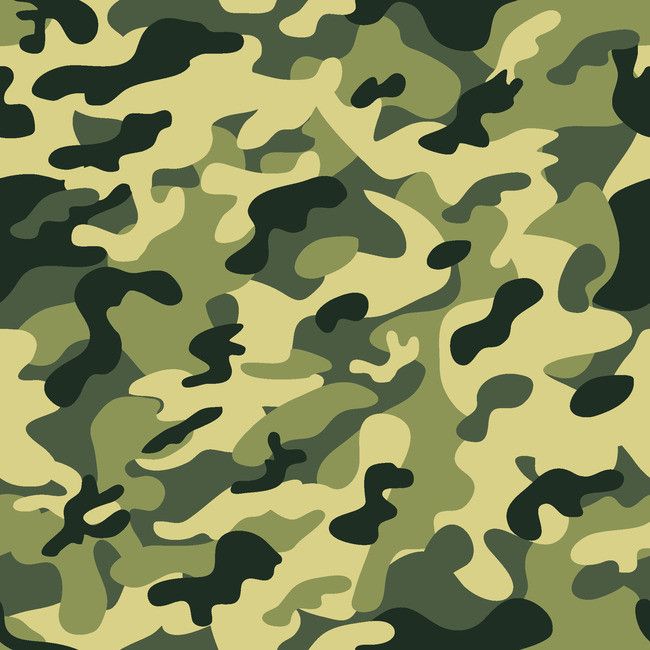 1300 курсантов прошло обучение в УМЦ «Авангард»
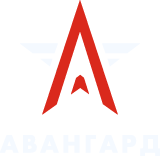 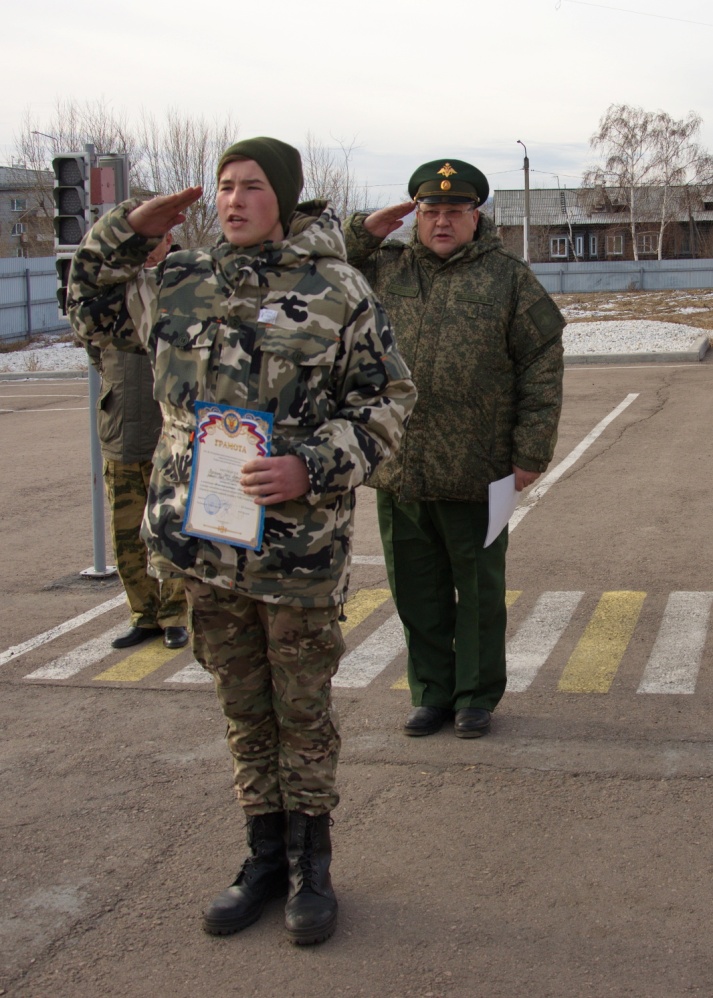 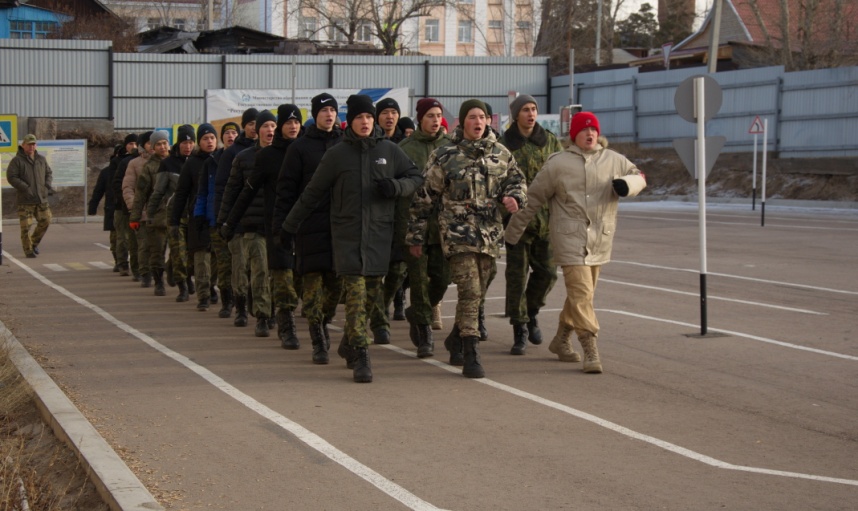 Учебно-методический центр военно-патриотического воспитания молодежи
Студенты ГАПОУ «Политехнический техникум» Кабанского района
Школьники Кабанского района
Школьники Джидинского района 
Школьники Заиграевского района
Школьники Мухоршибирского района
Школьники Окинского района
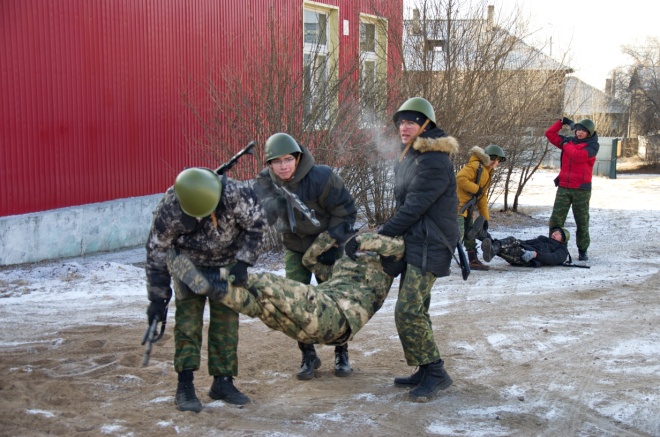 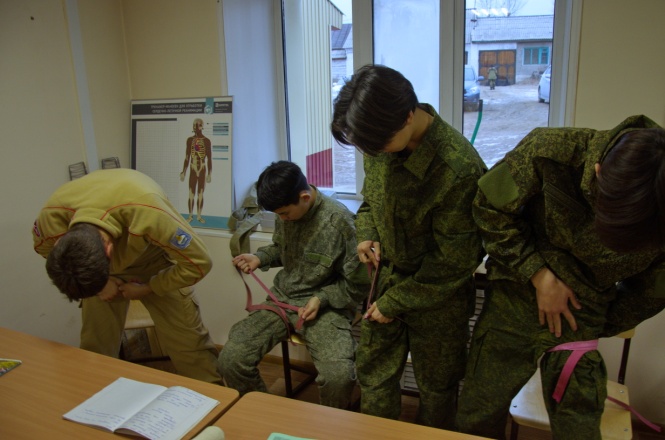 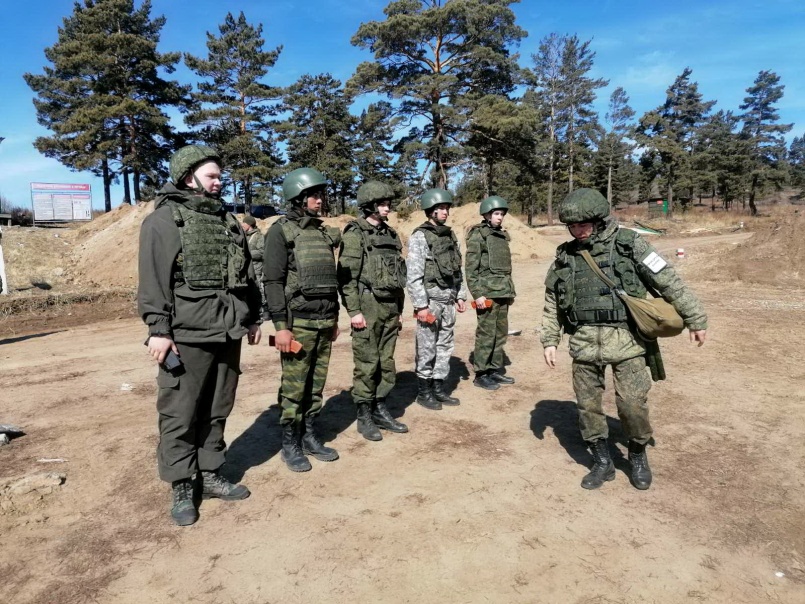 Страница 10
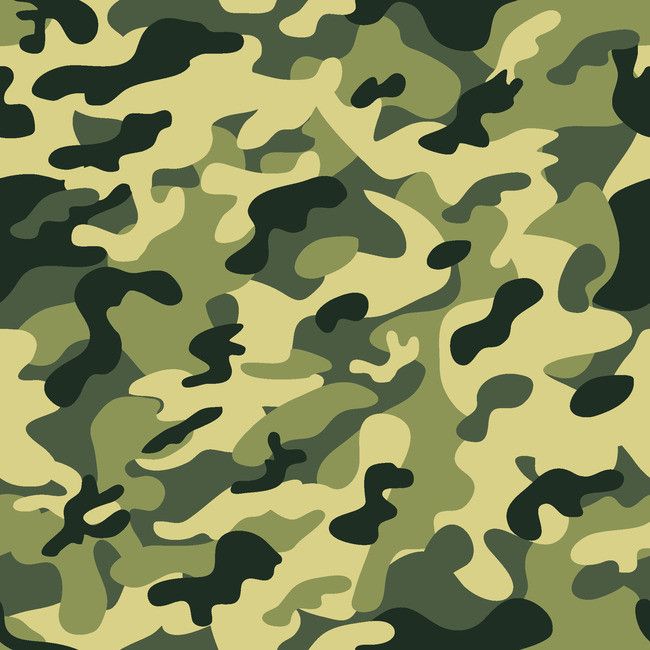 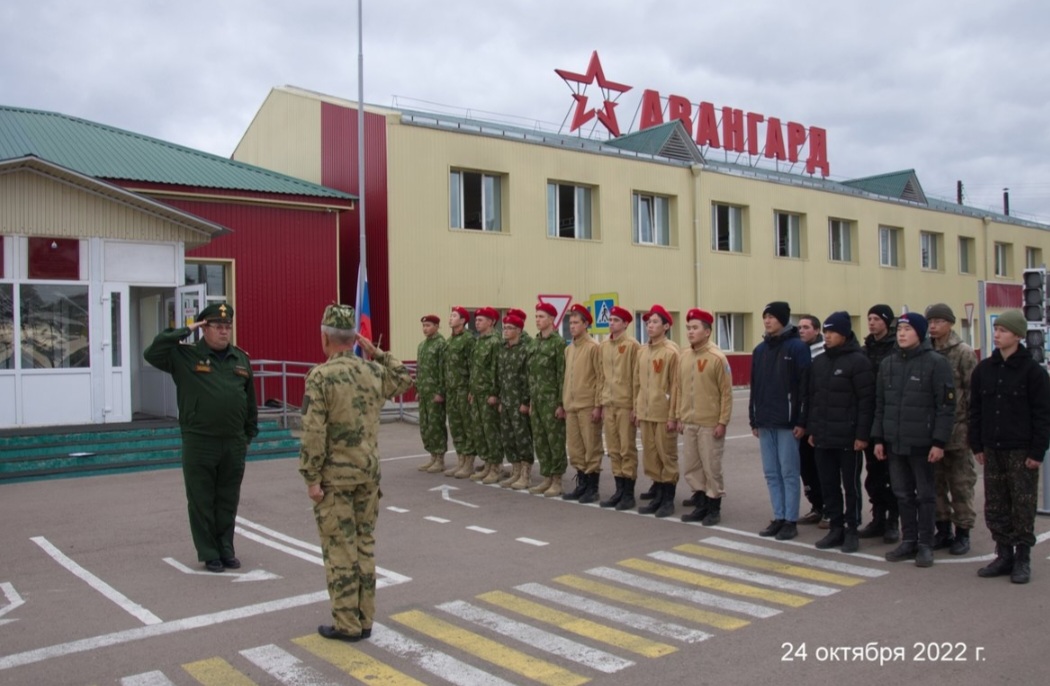 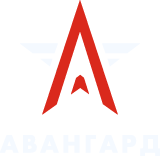 Учебно-методический центр военно-патриотического воспитания молодежи
Строевая подготовка
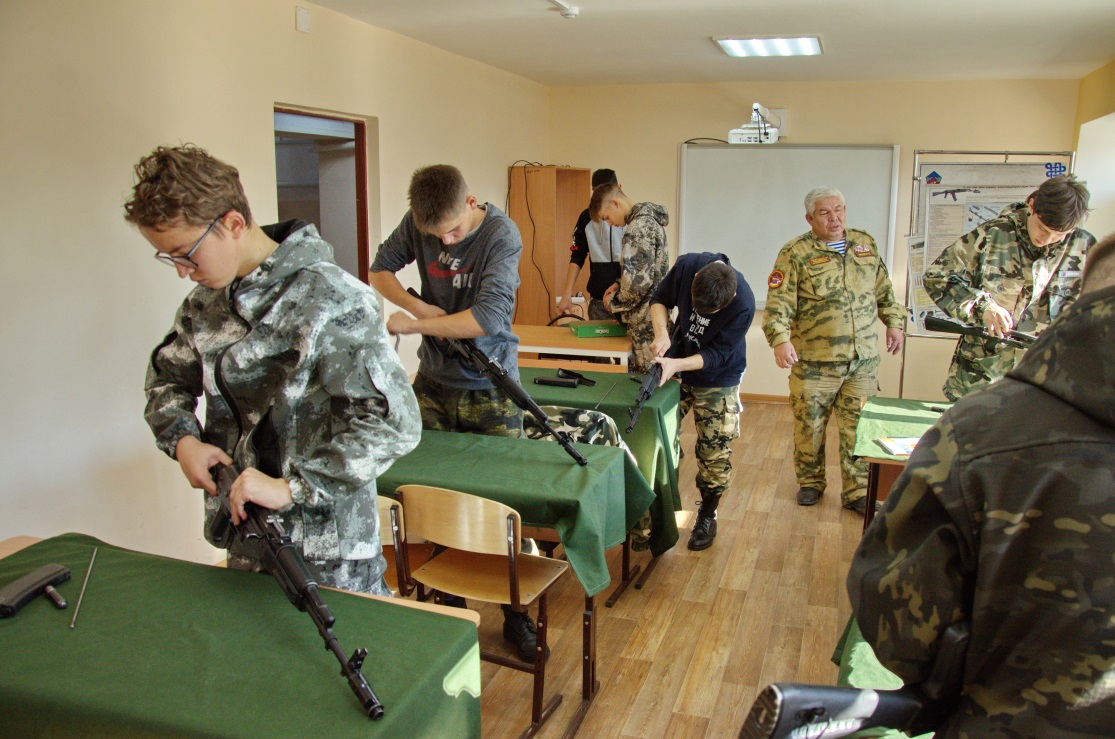 Огневая  подготовка
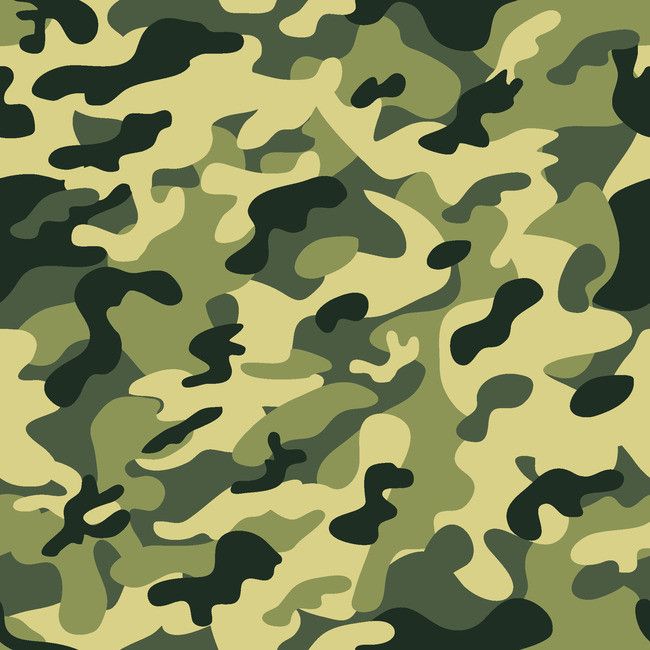 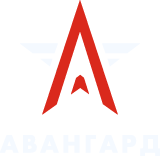 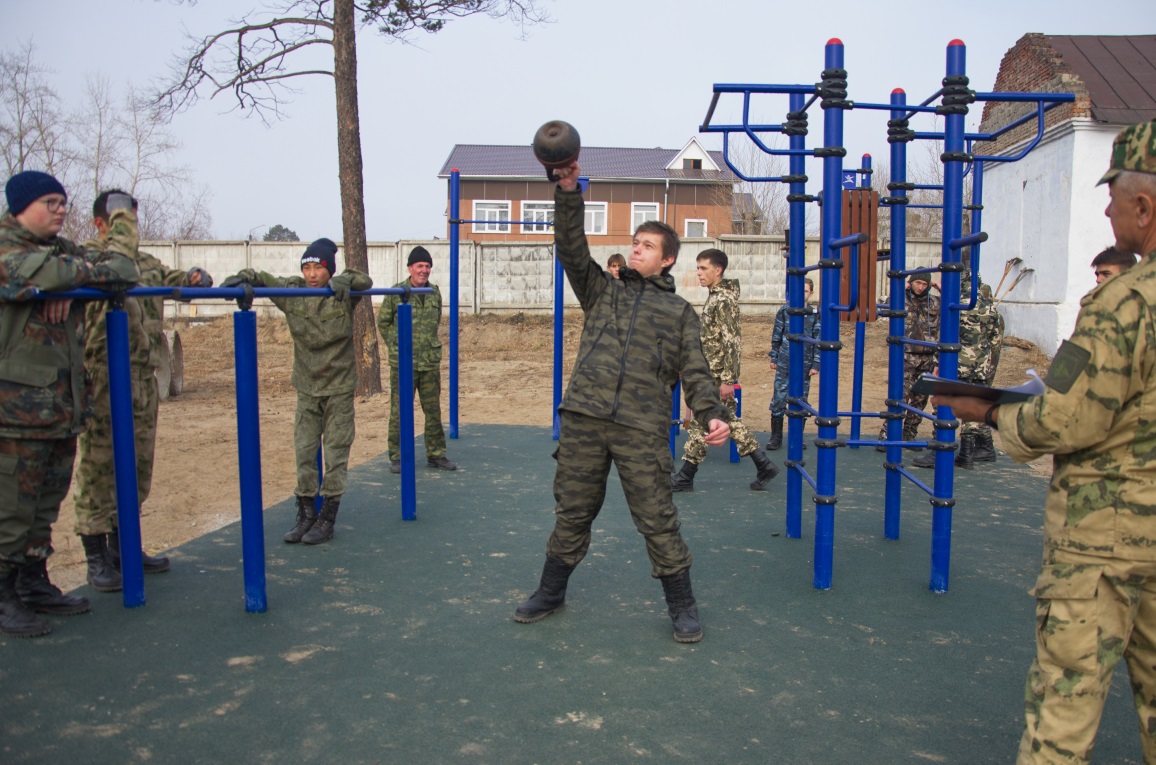 Спортивная
подготовка
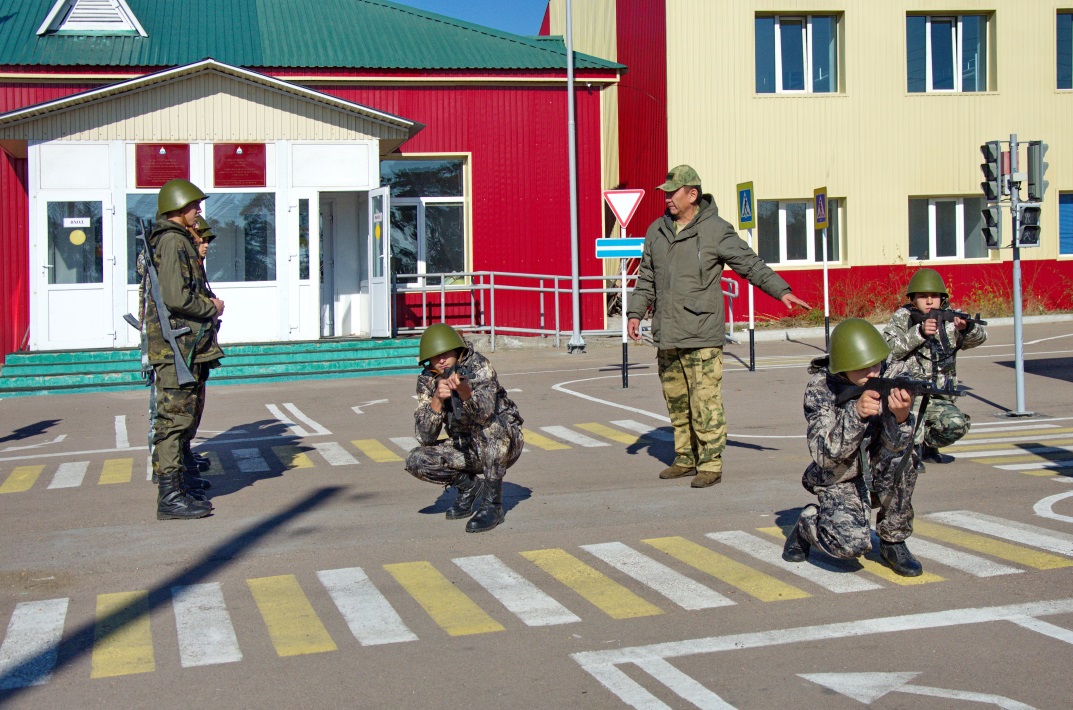 Тактическая  подготовка
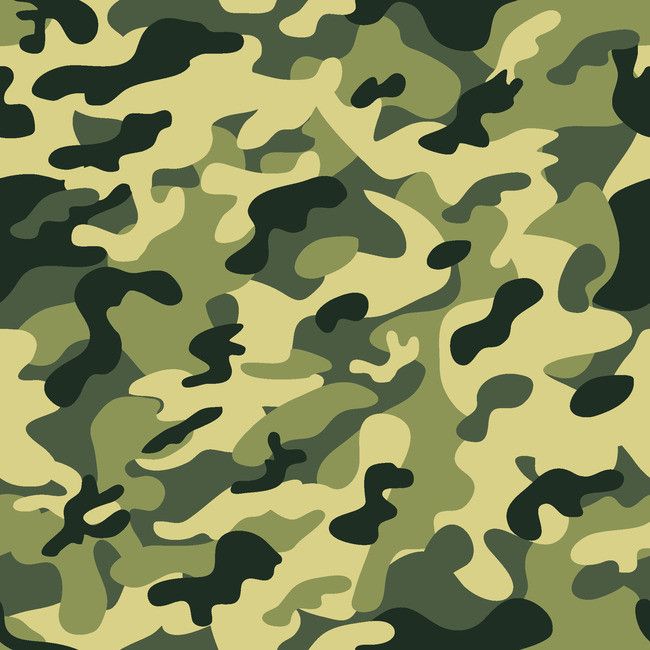 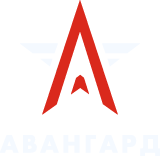 Радиационная, химическая и биологическая защита
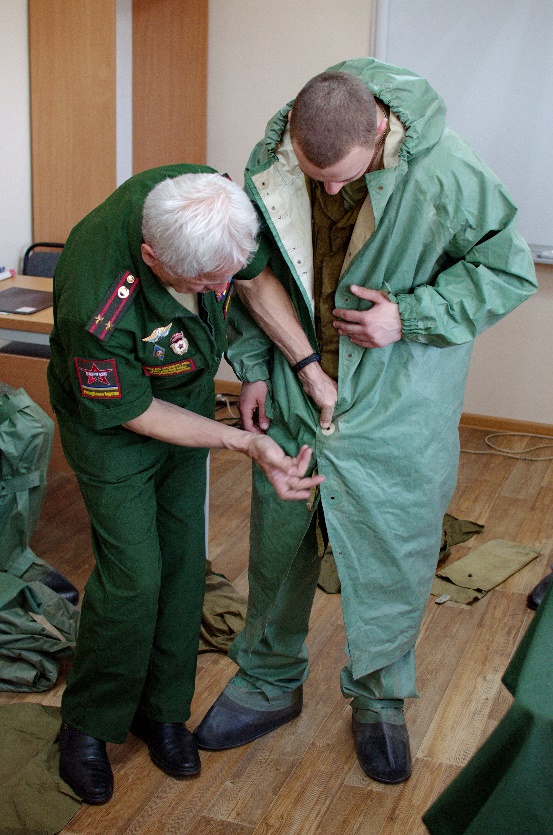 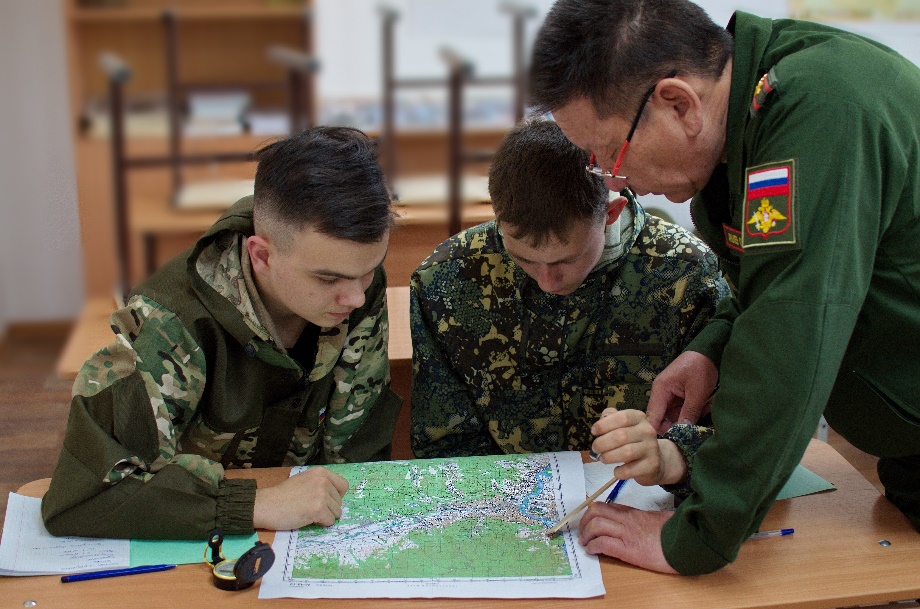 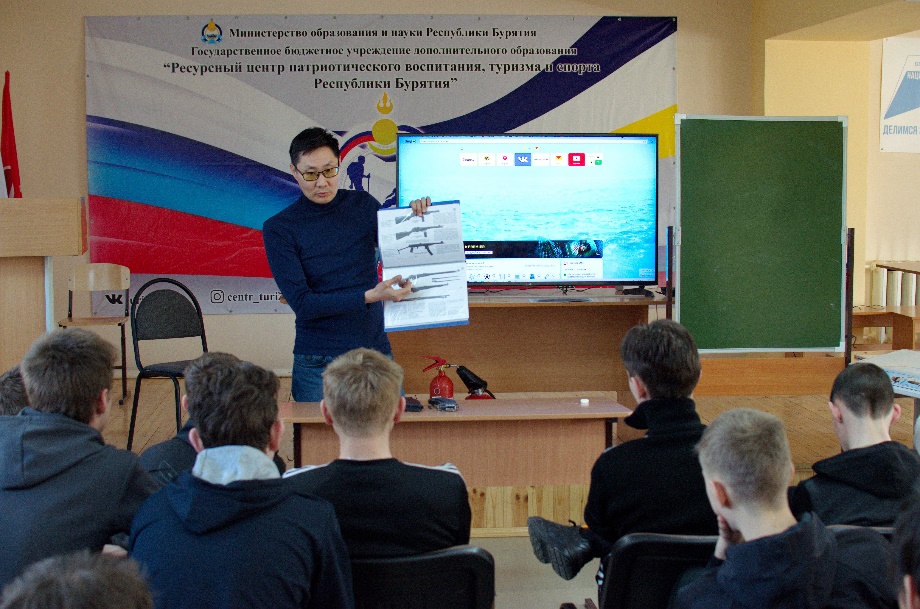 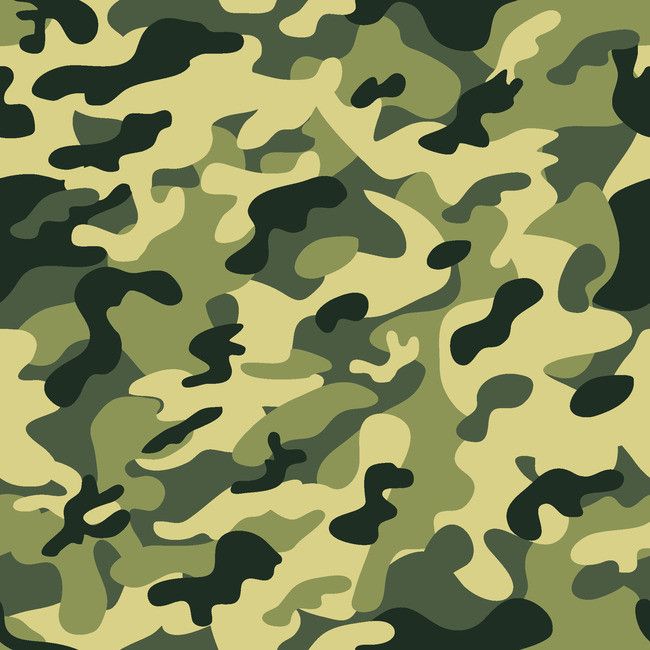 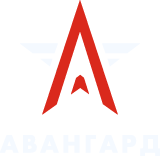 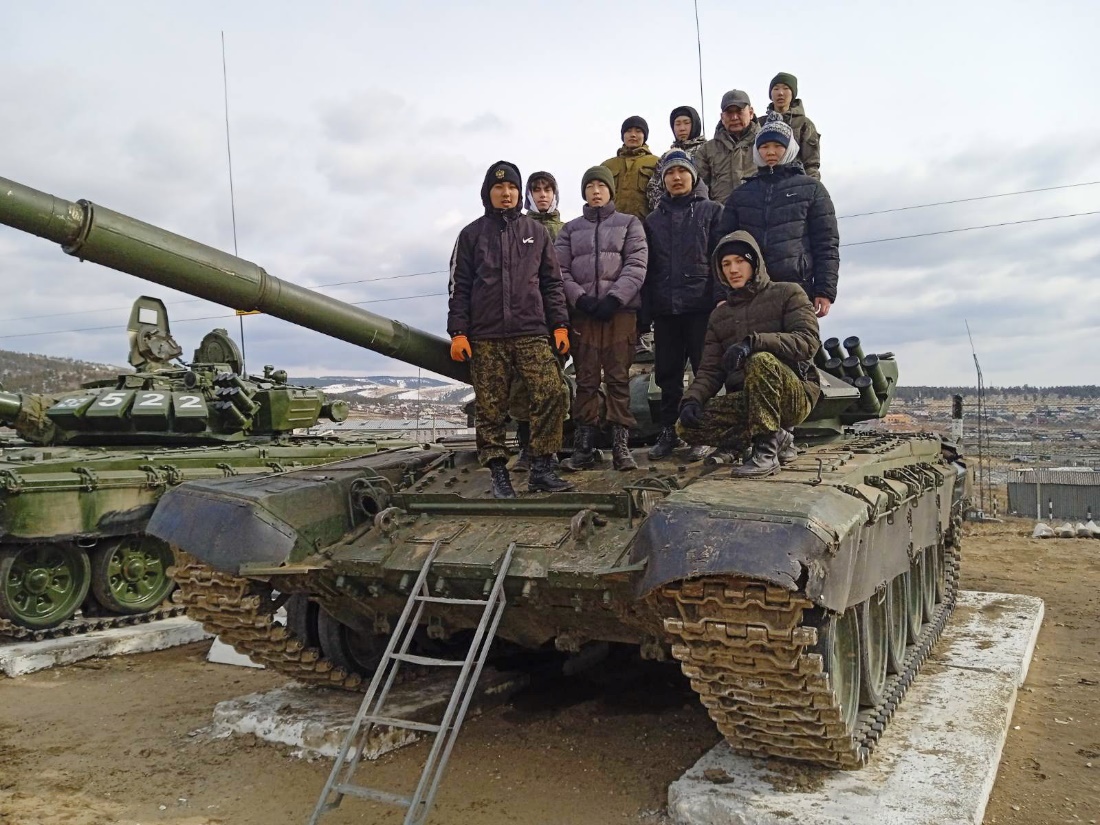 Экскурсия в 
5 танковую бригаду
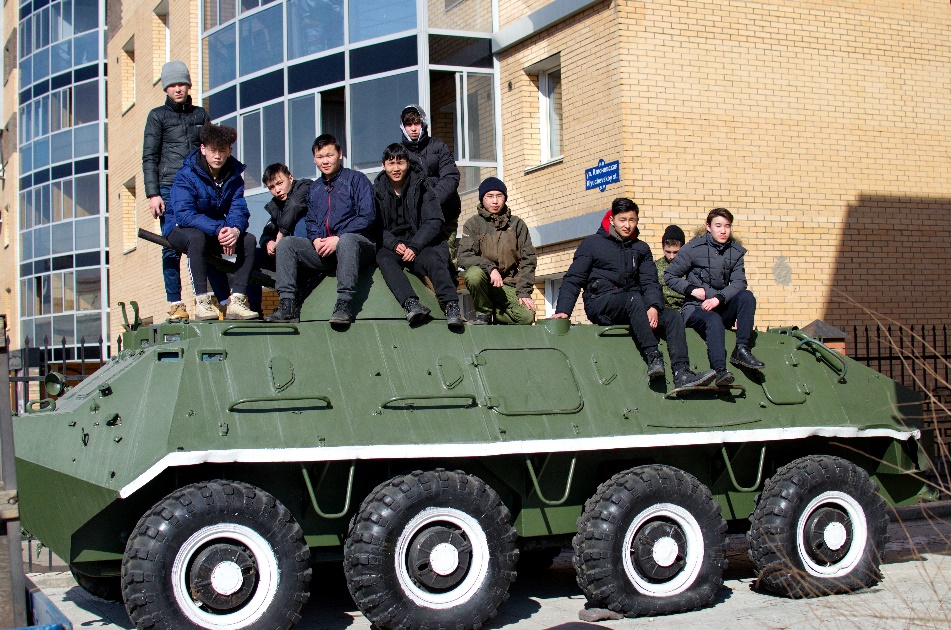 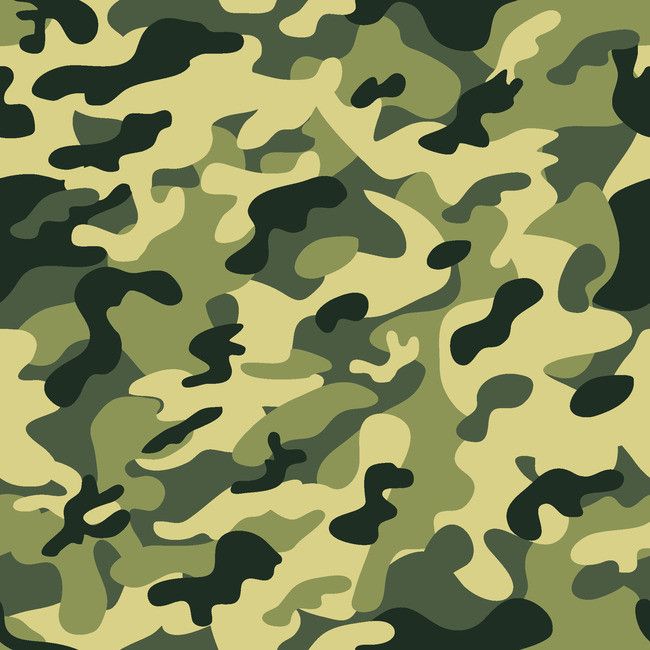 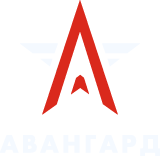 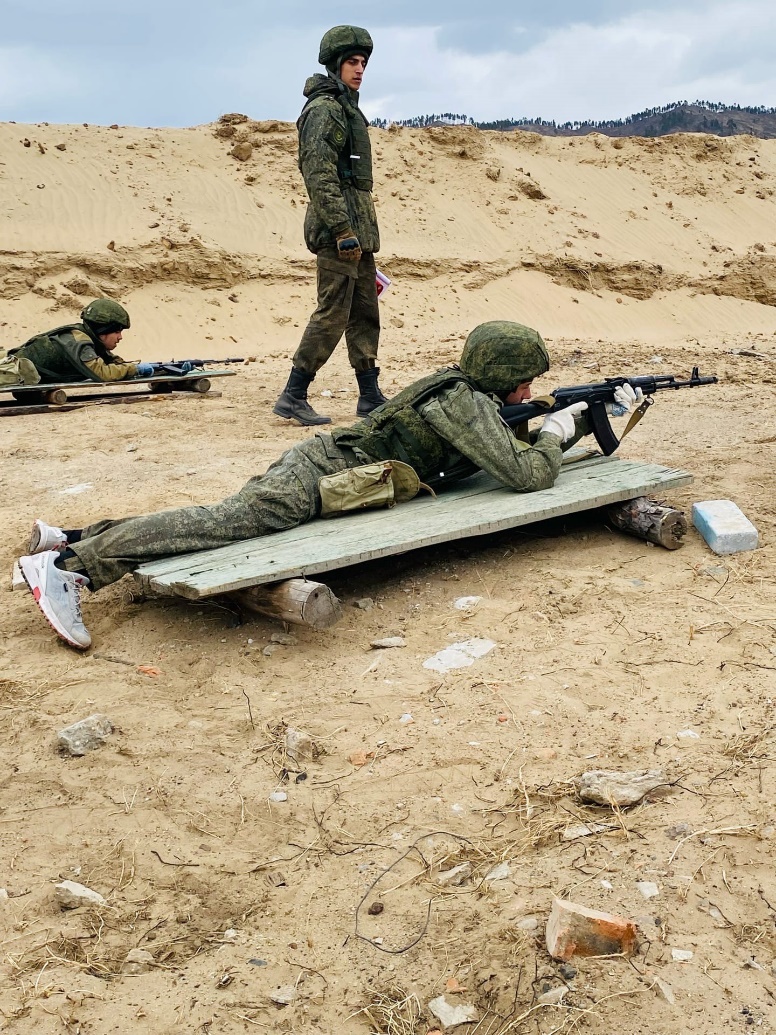 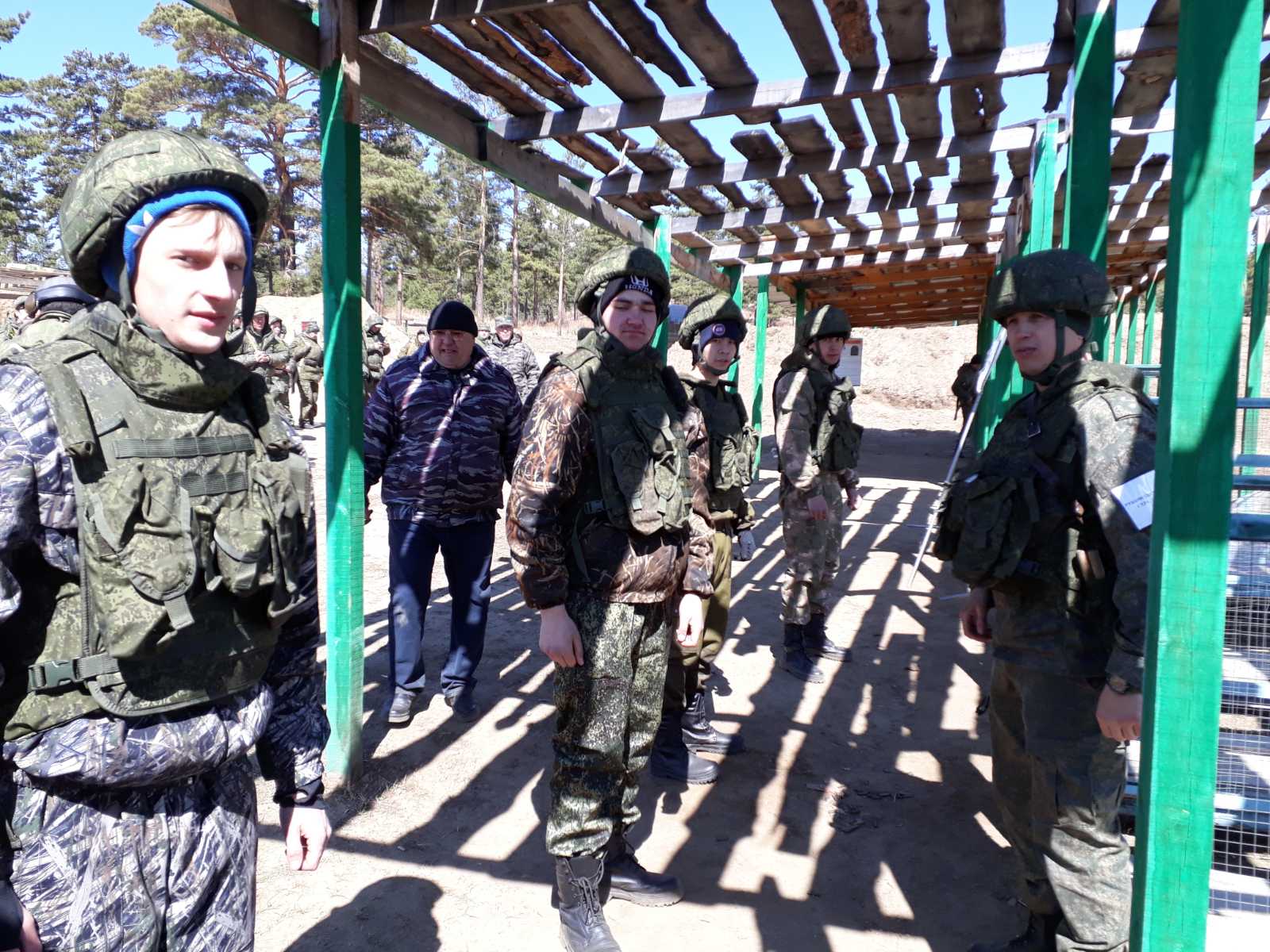 Огневая подготовка на полигоне 
5 танковой бригады
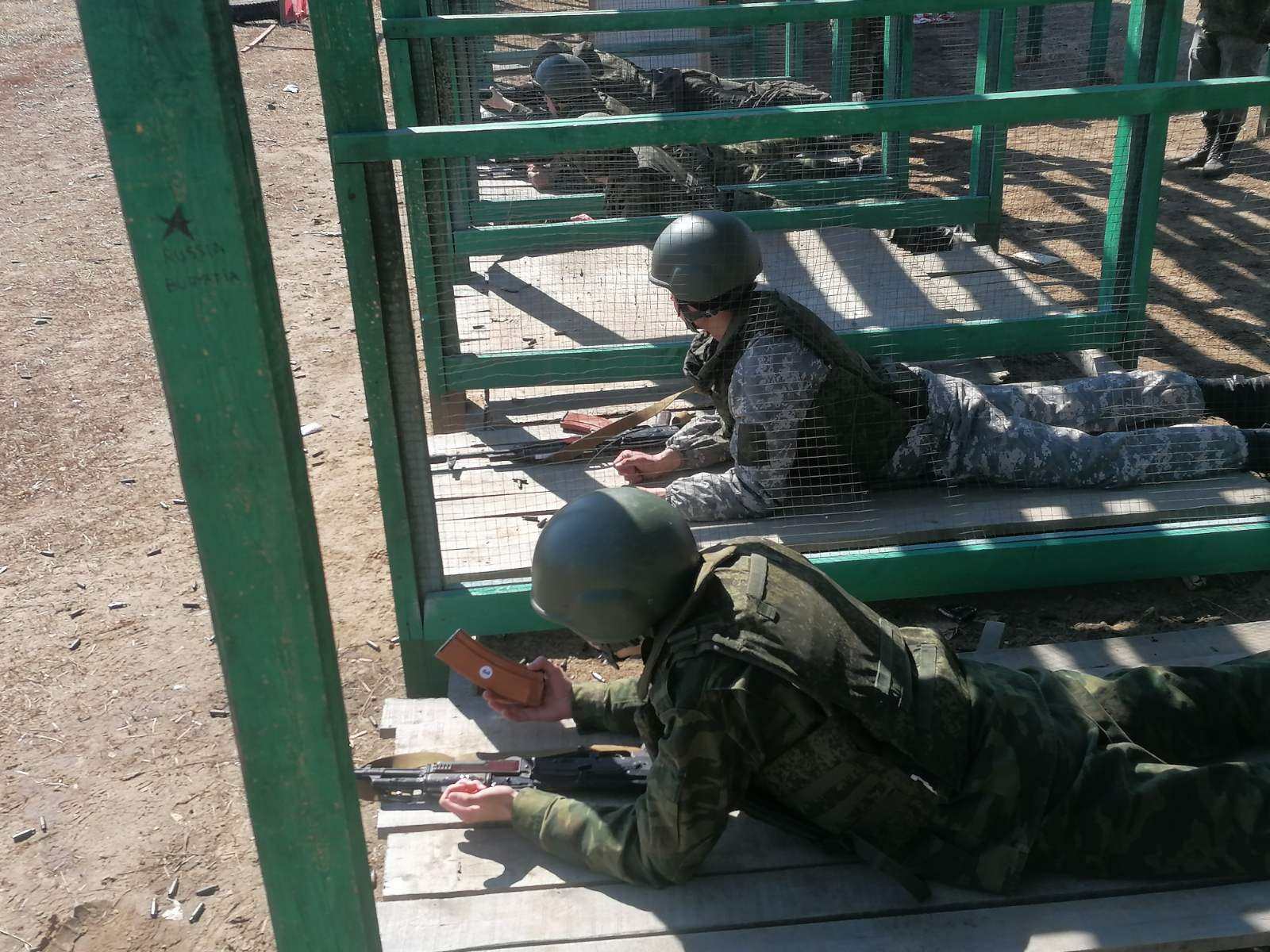 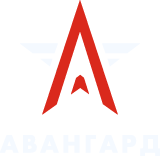 СПАСИБО ЗА ВНИМАНИЕ!